Ville de Shediac
Shediac: Une expérience unique
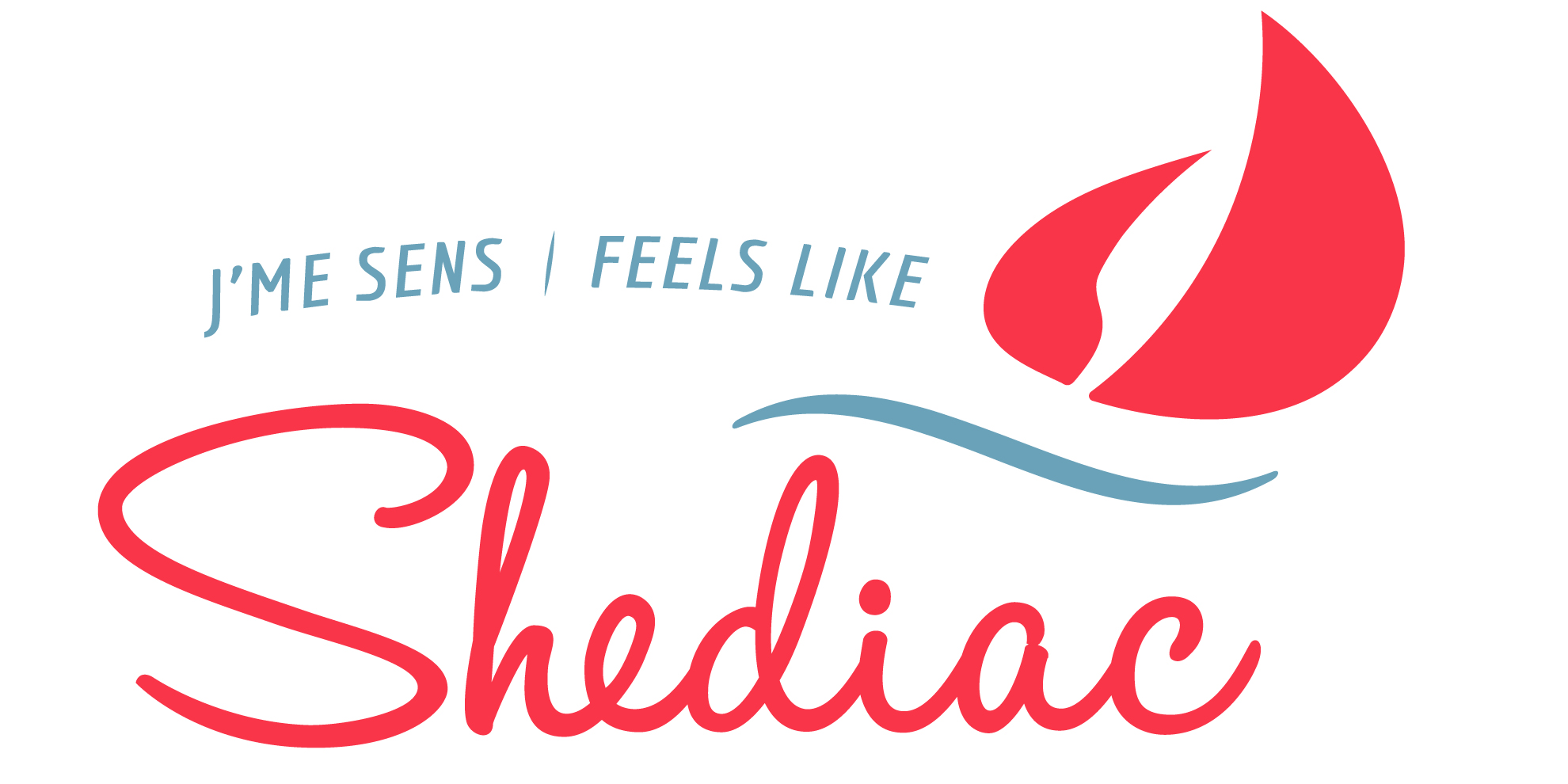 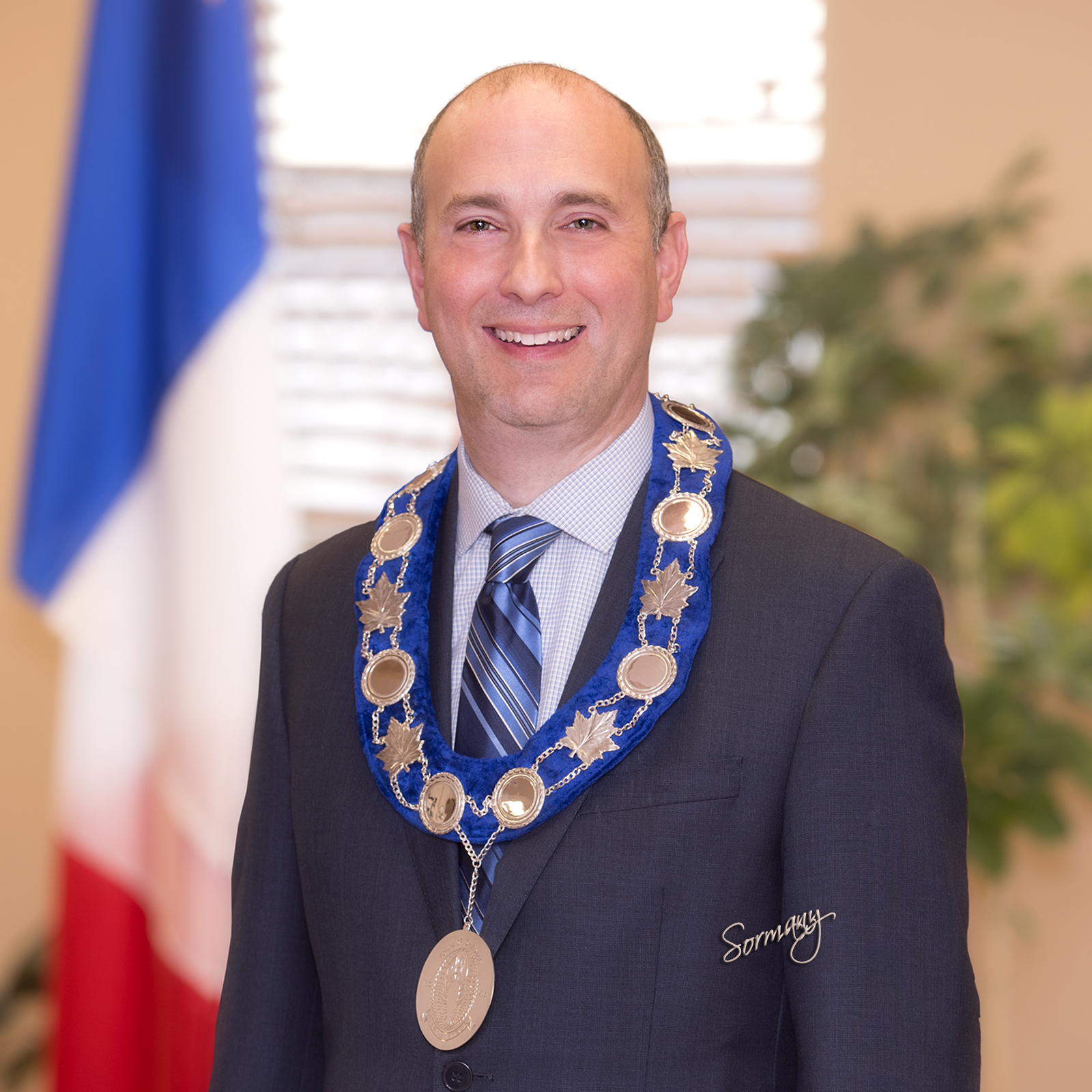 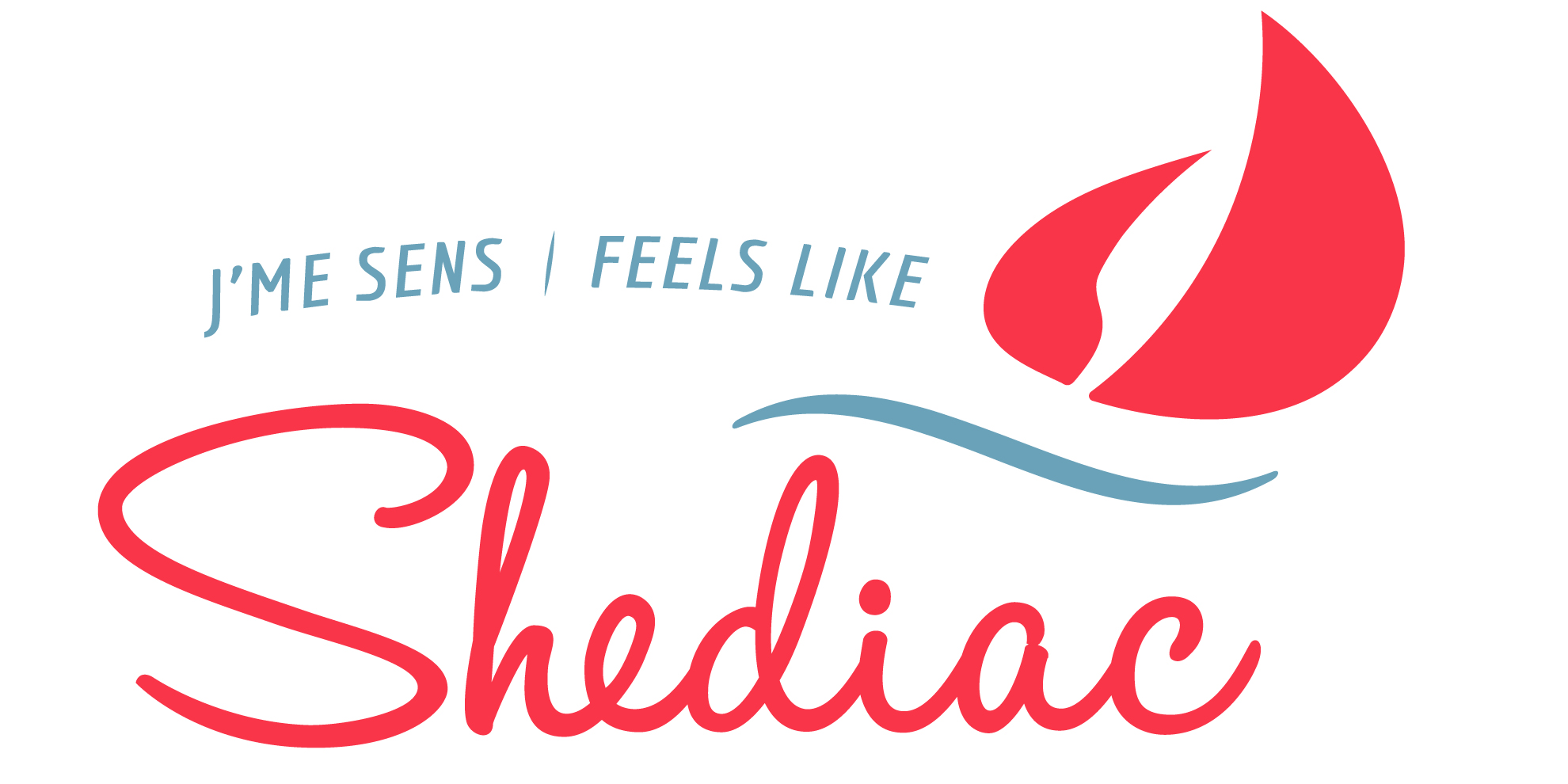 Roger CaissieMaire Ville de Shediac
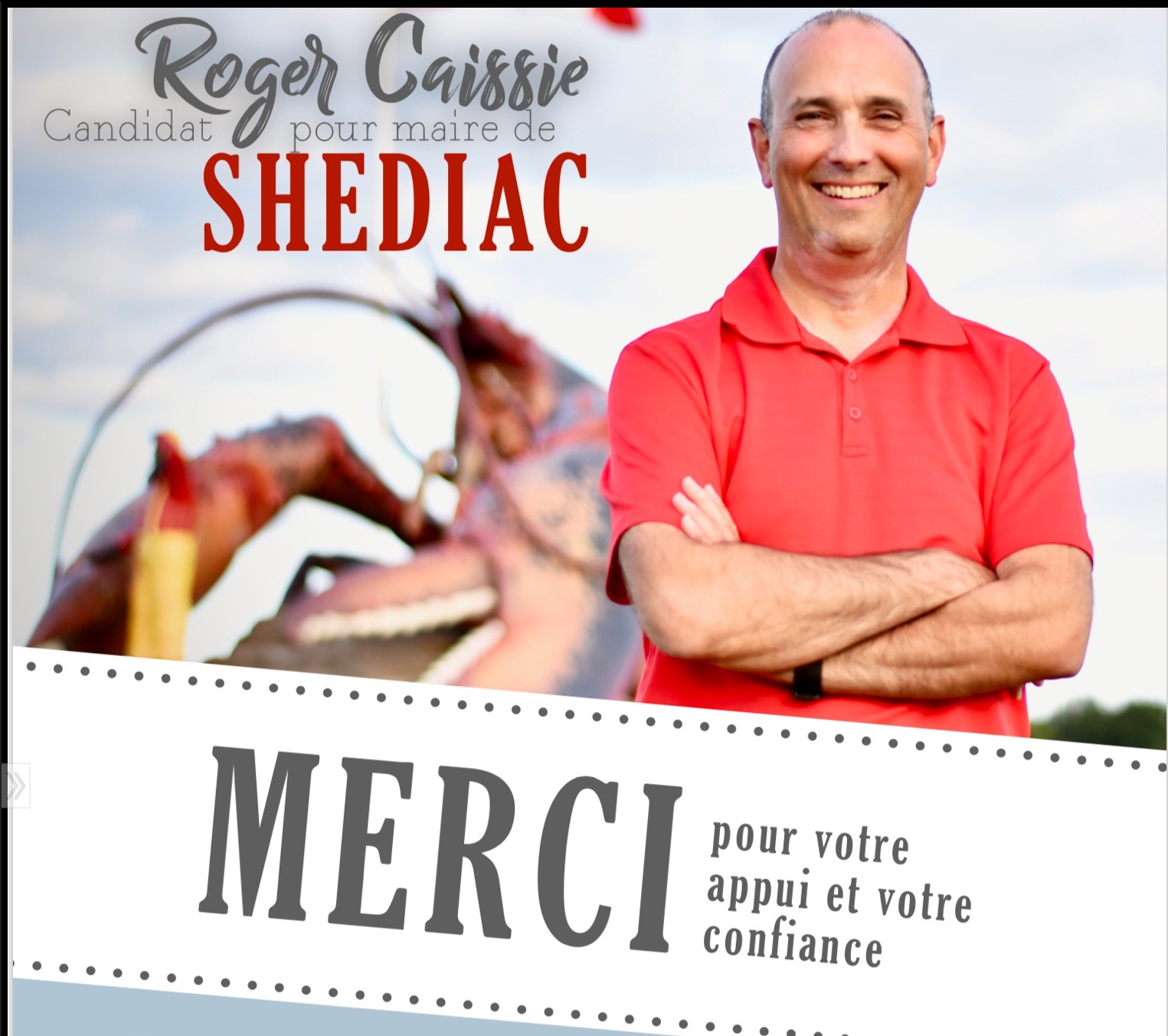 Époux de Natalie Levesque

Deux enfants : Frédéric (13 ans) et Catherine (11 ans)
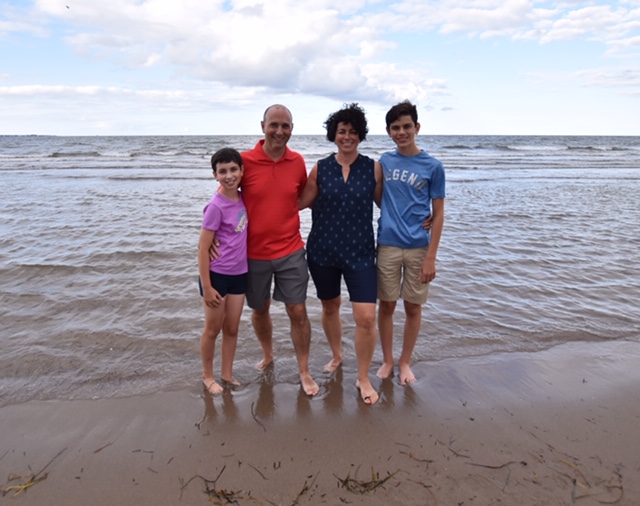 Élu à la mairie le 10 décembre 2018.

Membre du Conseil municipal de Shediac depuis 2012.
 
Pas originaire de Shediac, mais ma famille Caissie vient de Shediac (rue Sackville).
 
Étudié en sciences politiques et administration publique à l’Université de Moncton.

Fonctionnaire auprès de la Province du NB.
 
Impliqué en politique municipal afin de faire grandir notre communauté.
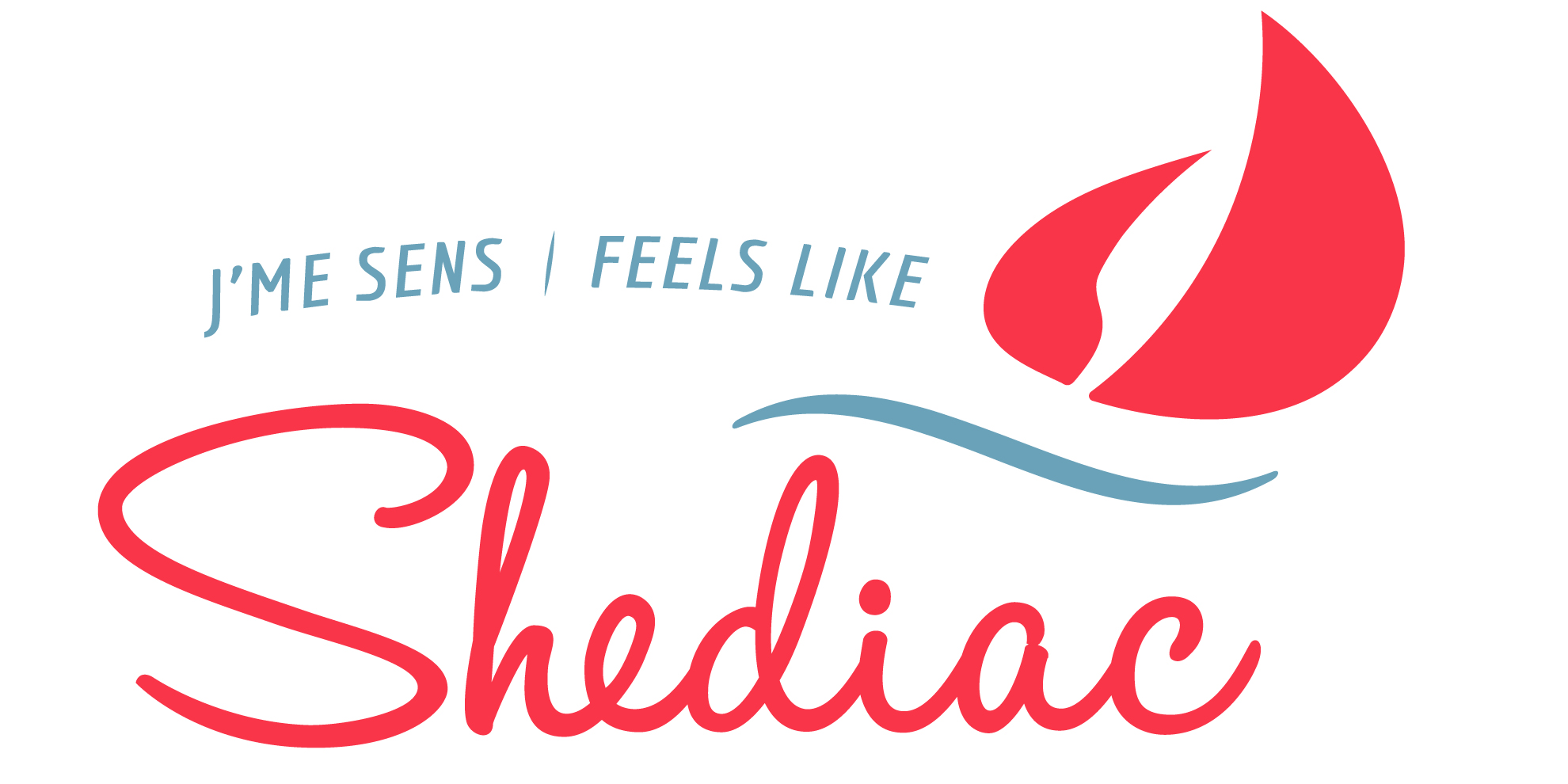 Notre équipe - Votre conseil municipal
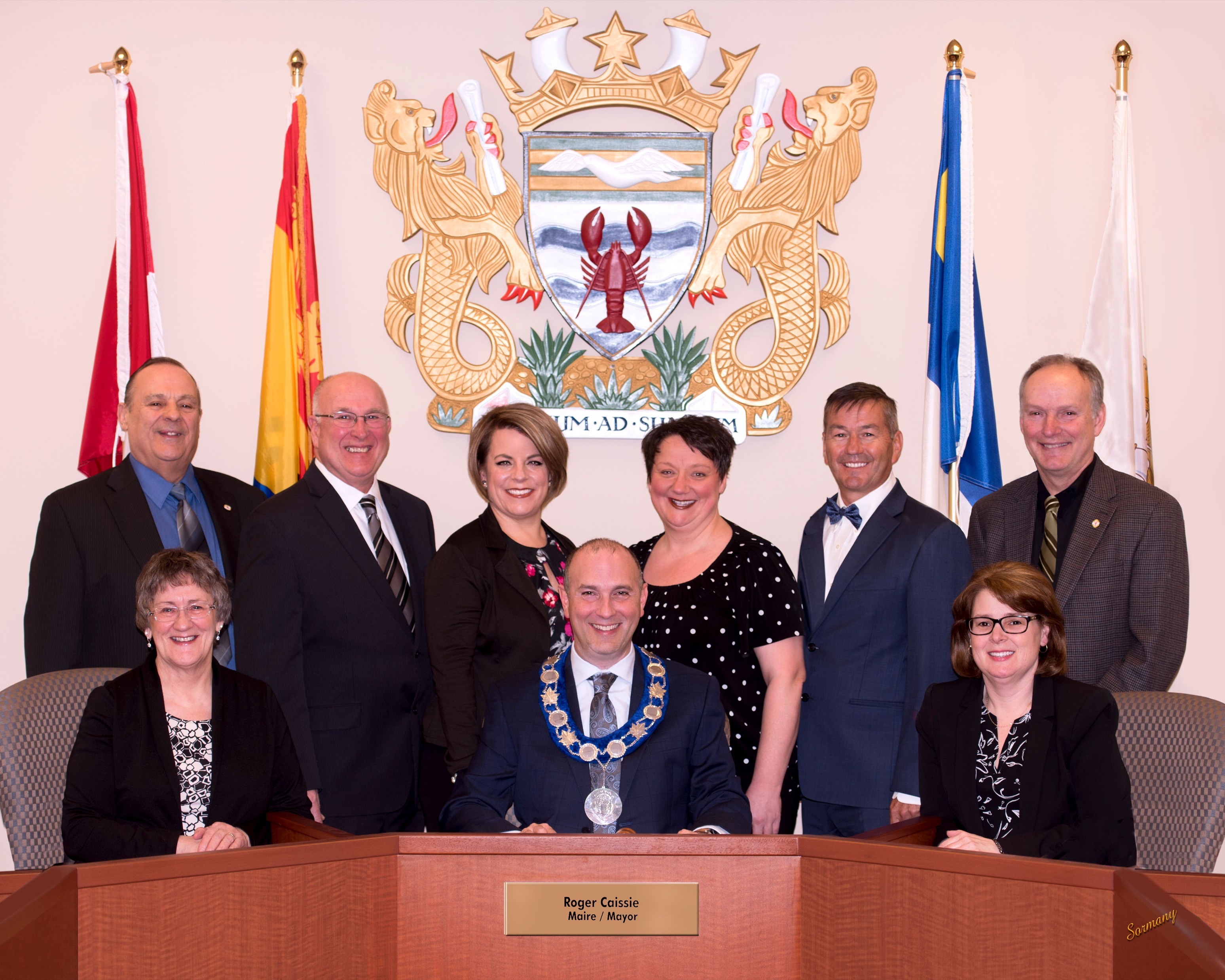 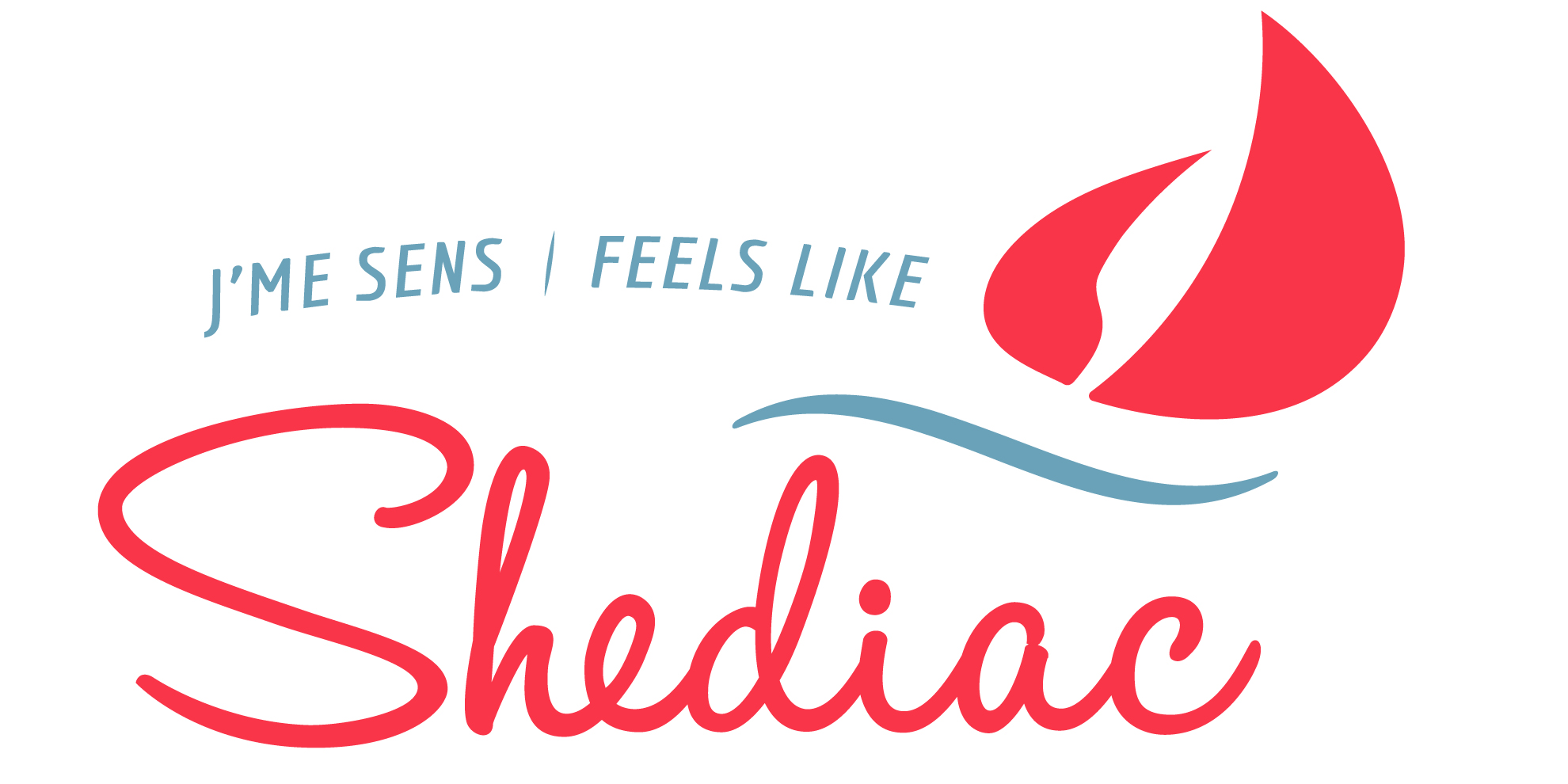 Maire et conseillers
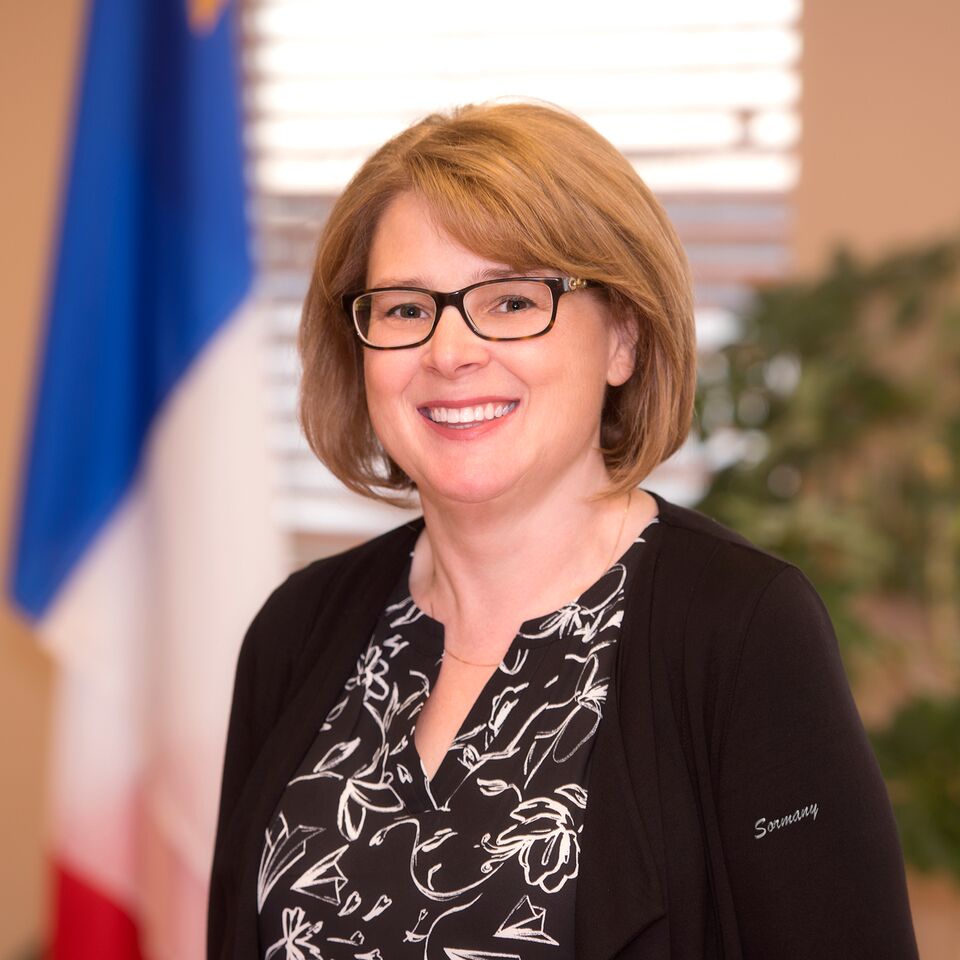 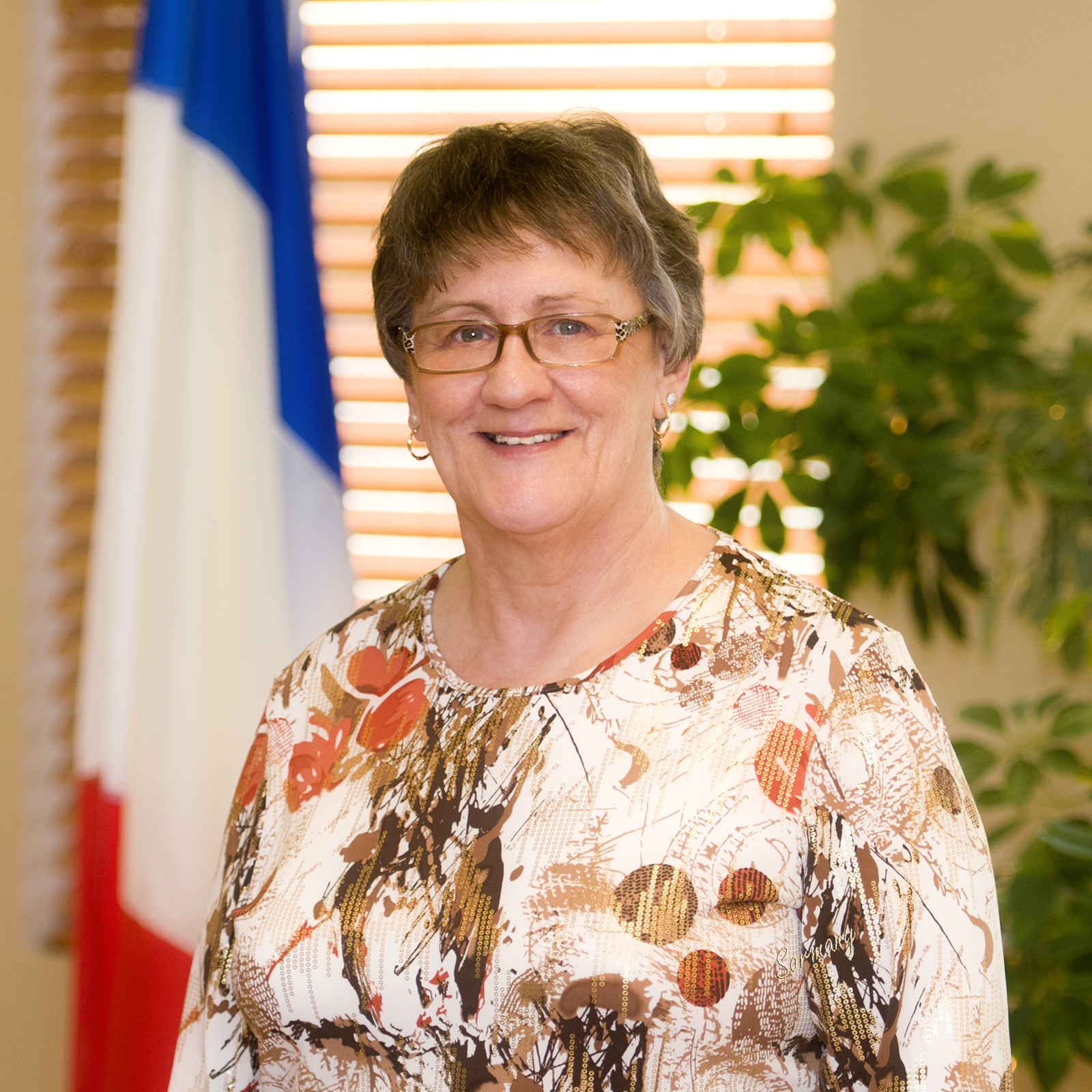 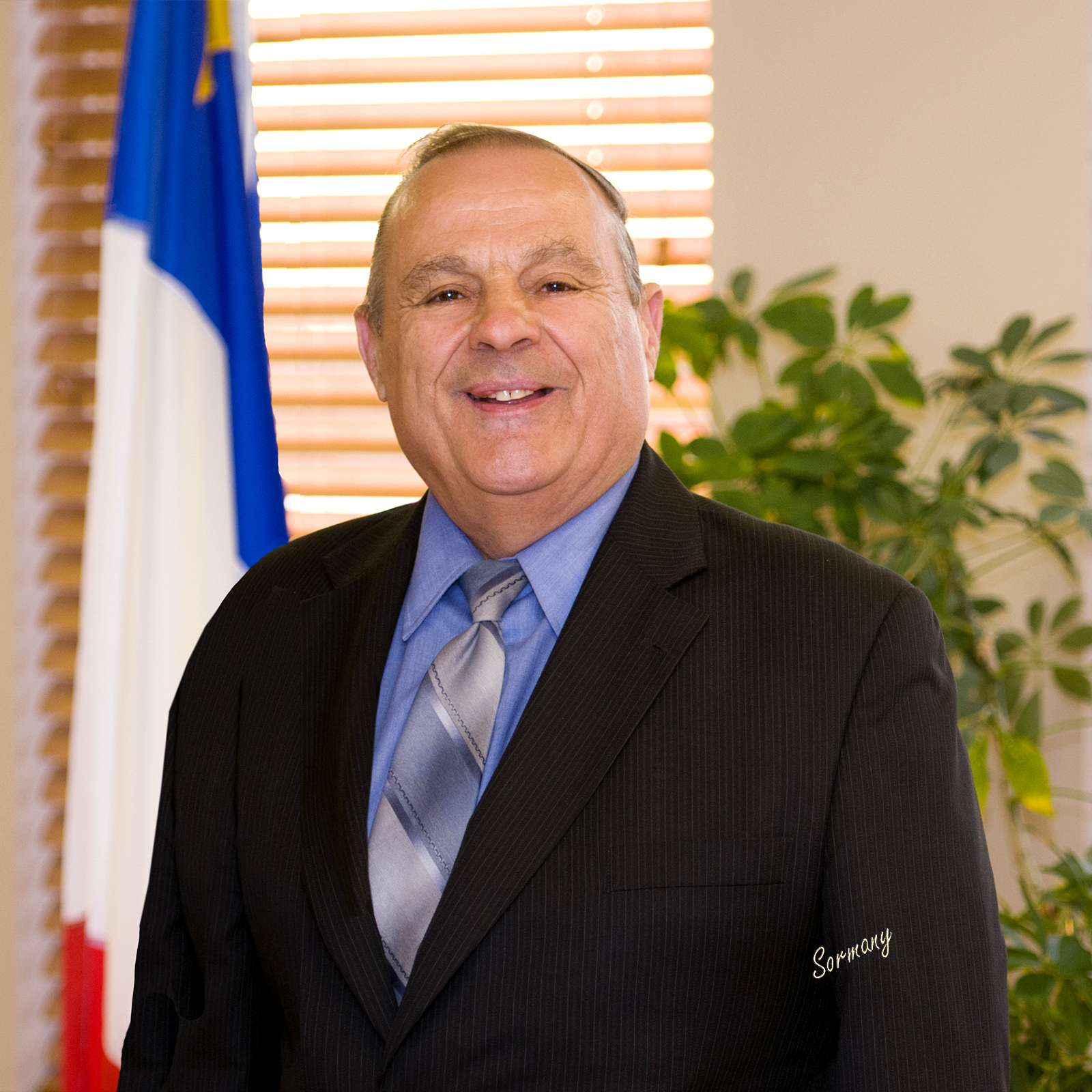 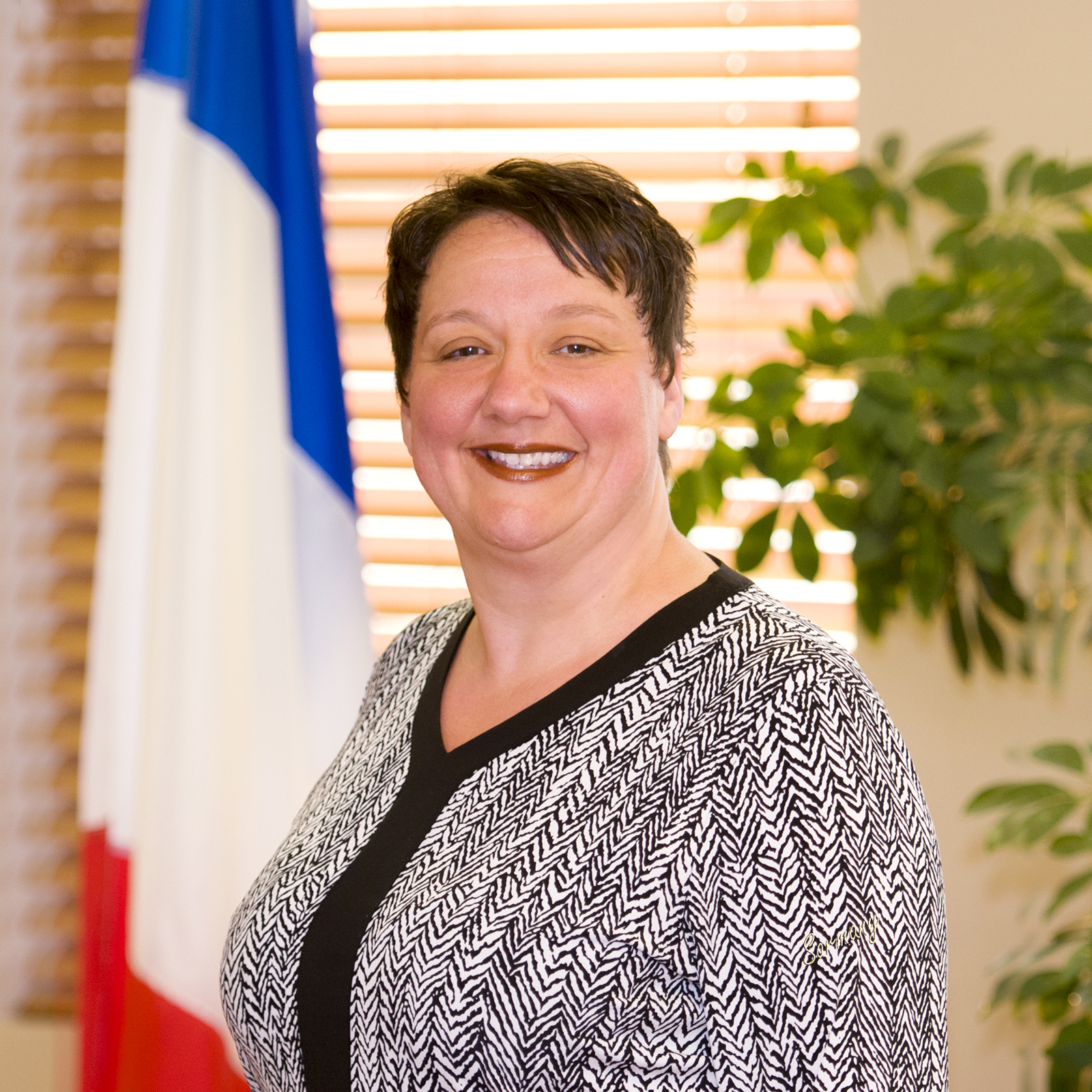 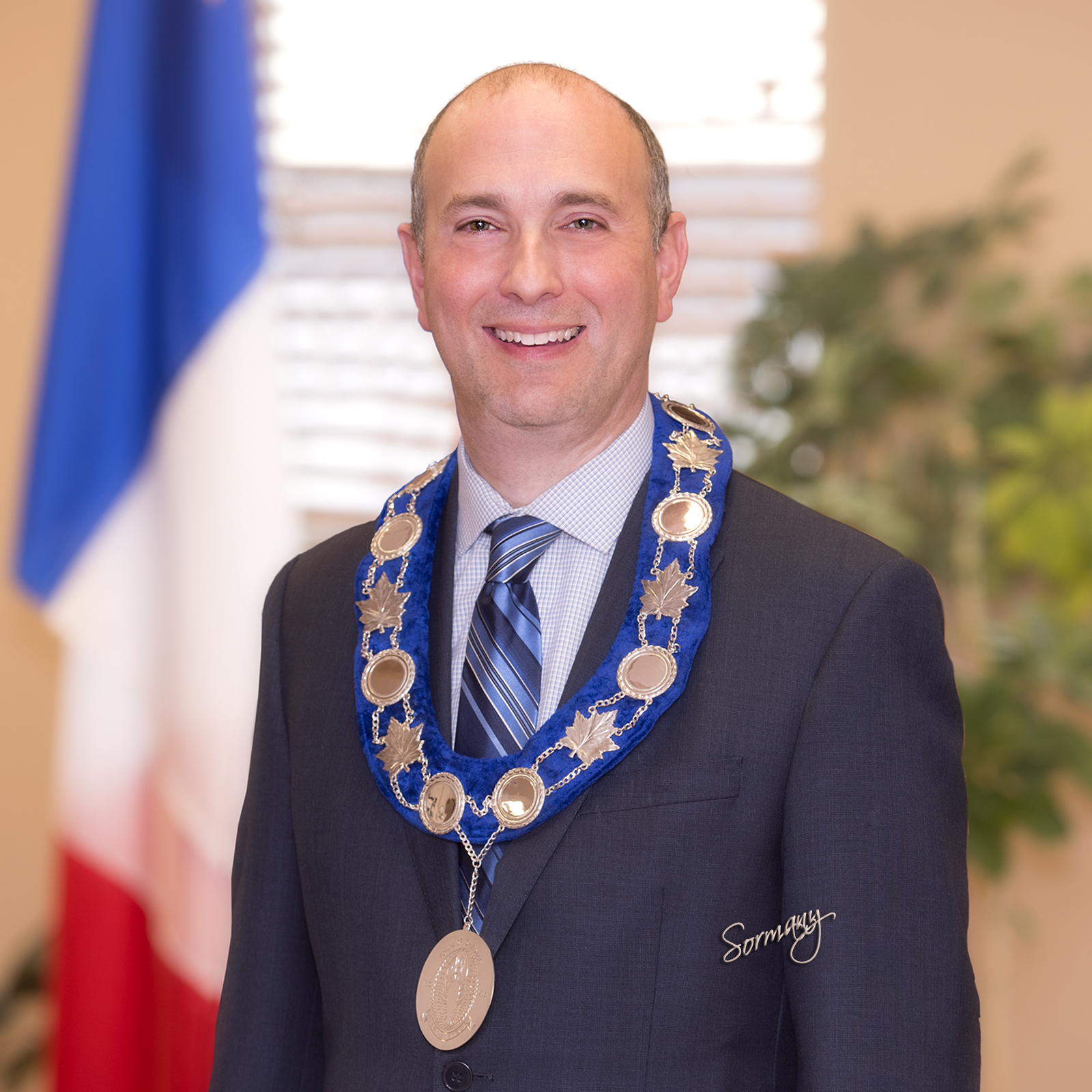 Patricia Bourque-Chevarie
Raymond Cormier
Germaine Gallant
Laura Gallant
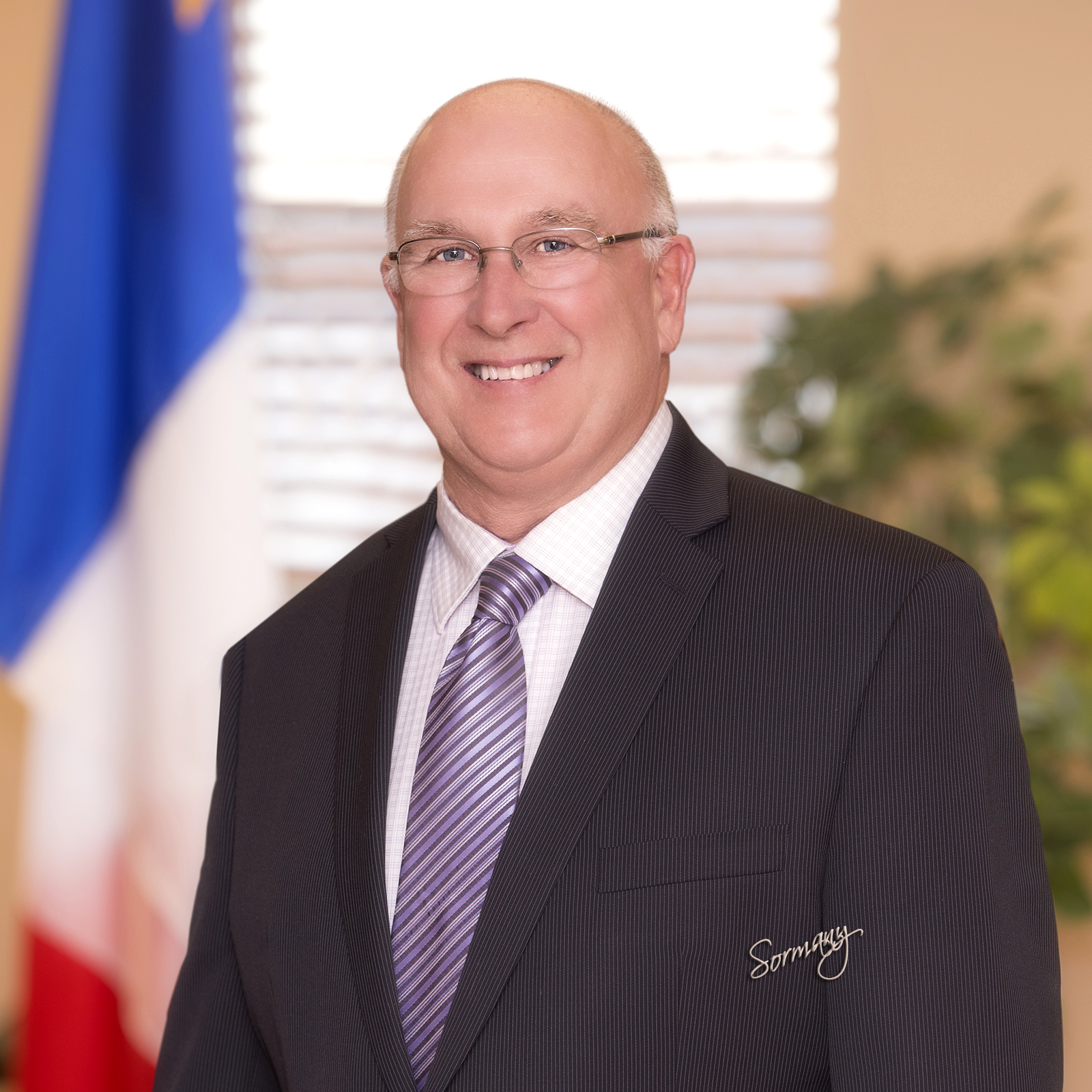 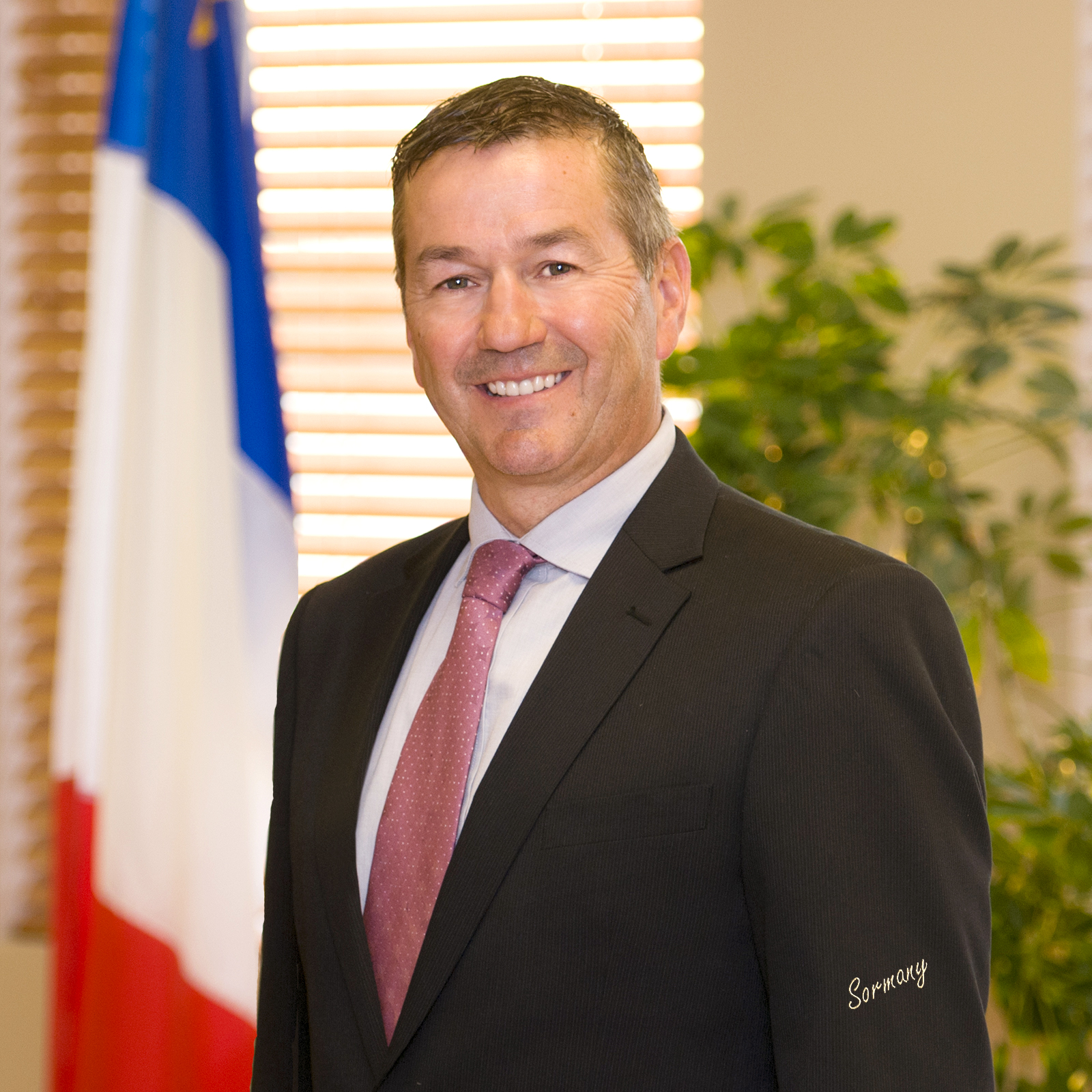 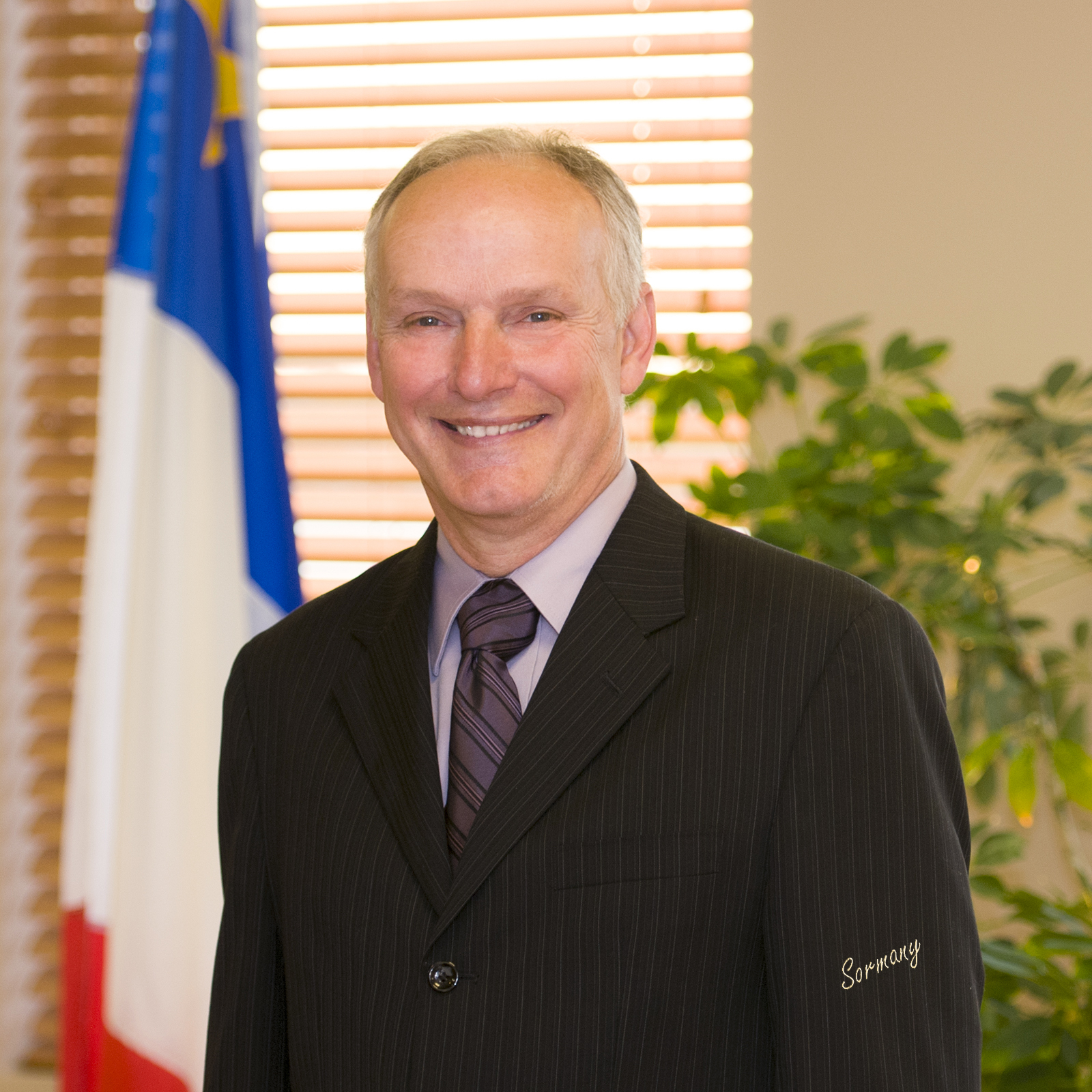 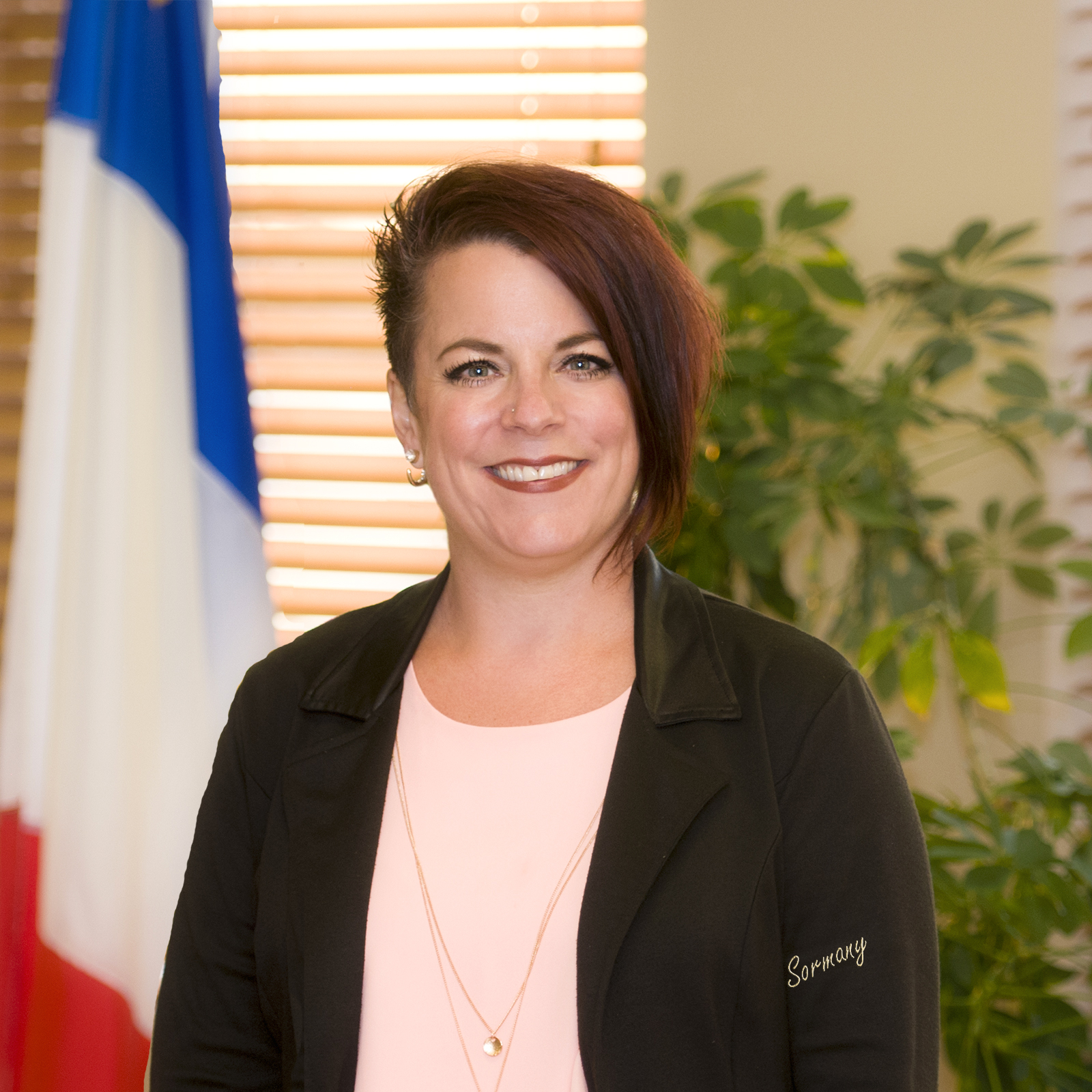 Roger Caissie
Jean-Claude Bertin
Gilles Brine
Sylvie Collette-Boudreau
Paul Boudreau
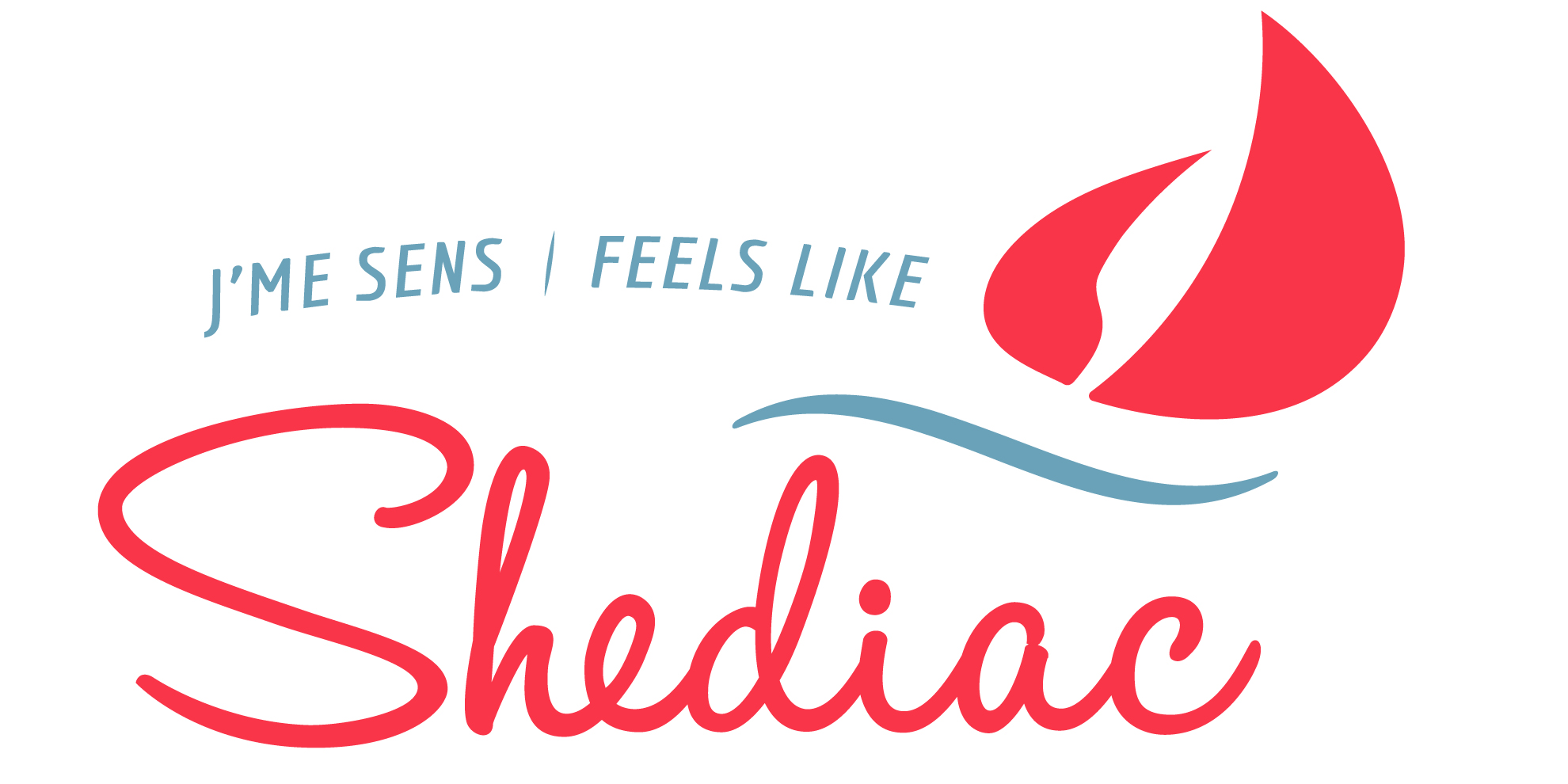 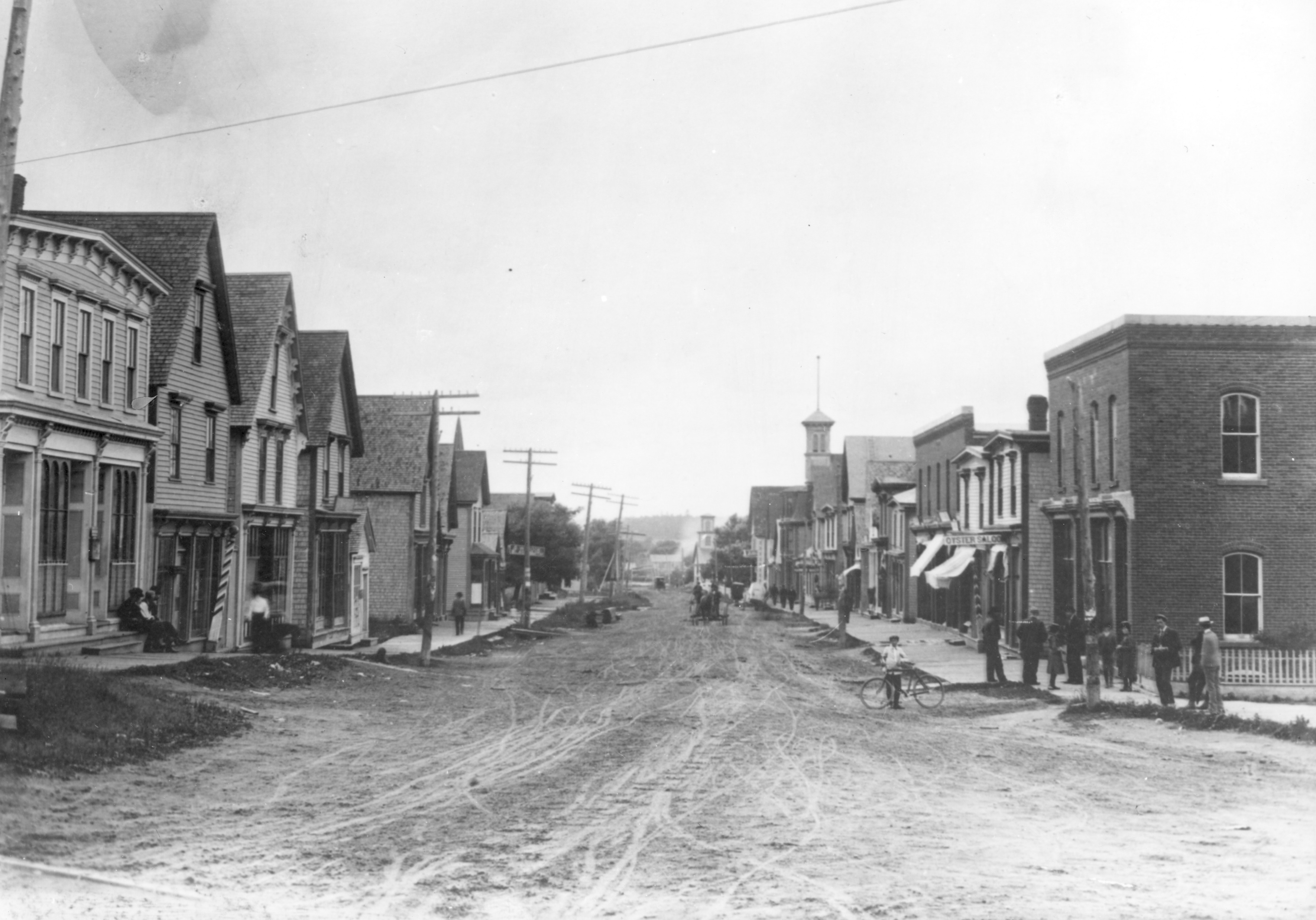 Shediac : Une ville en croissance…Son histoire et son avenir.
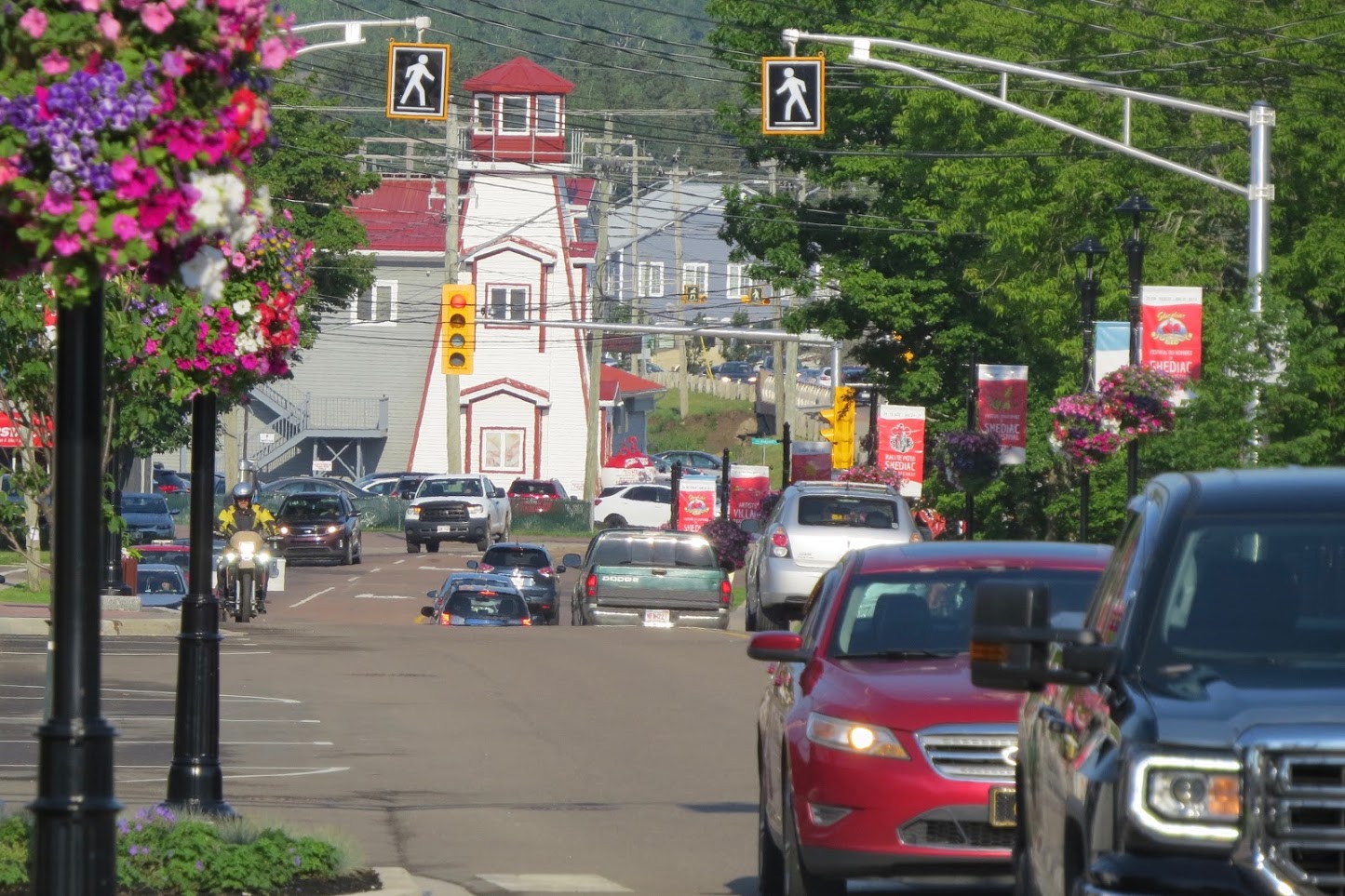 Accroissement de 22 % de la population entre 2006 à 2016 (10 ans), soit de 5 497 à 6 664.

Accroissement de l’assiette fiscale de 5.28 % en moyenne par année dans les derniers 10 ans.
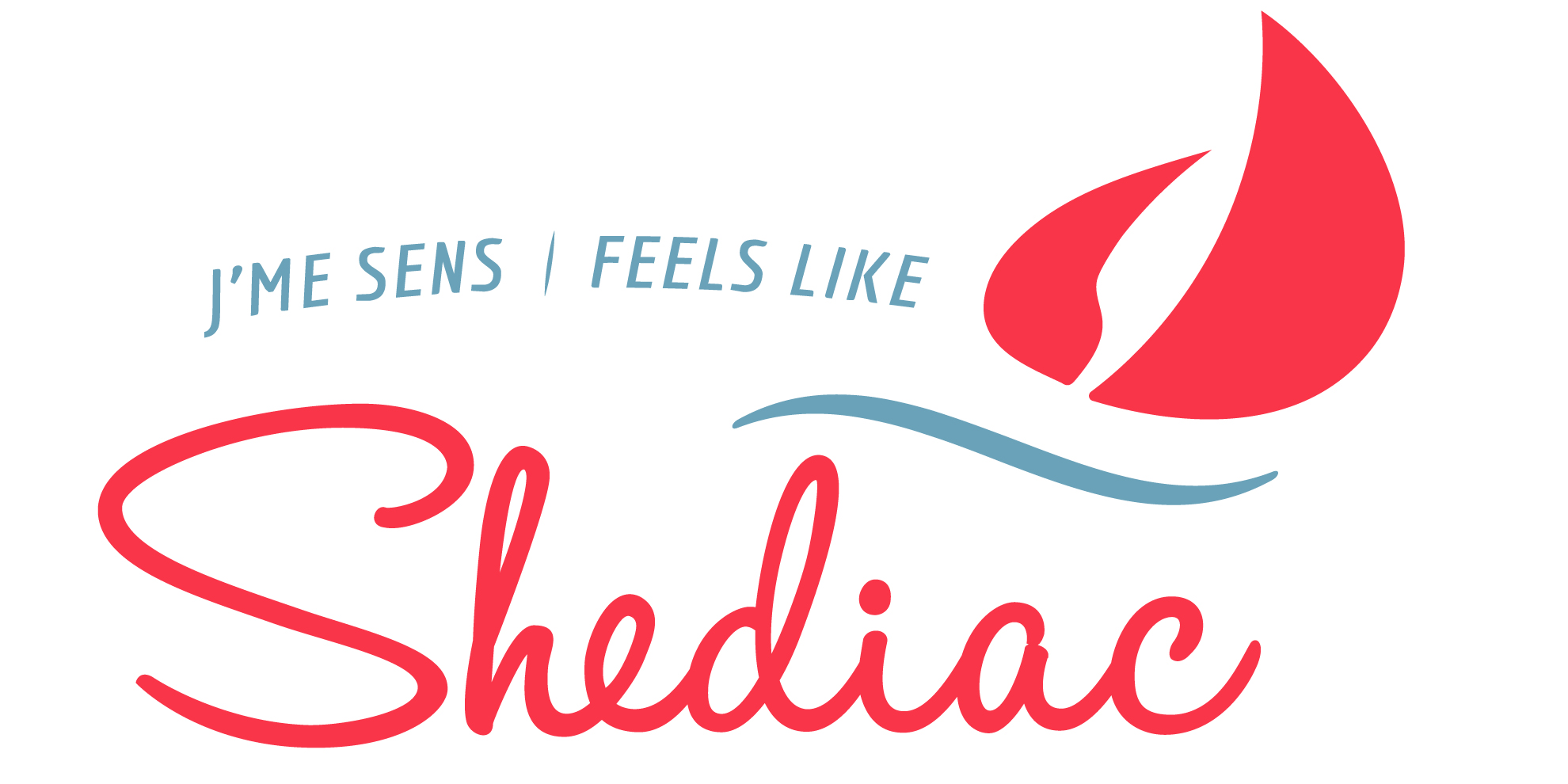 Shediac : Des organismes qui contribuent à une croissance soutenue.
Fondation John-Lyons (2,2 M $ remis à la communauté en 10 ans);

Vestiaire St. Joseph (34 ans au service des plus démunis, fournit mensuellement de la nourriture à 350 familles (dont 106 familles à Shediac);

Fondation Maurice Léger (Tournoi de Kickball). Plus de 570 000 $ recueillis au cours des 10 dernières années.

Festival du homard (70e en 2019). Budget de 173 000 $ en 2013 
      à près de 500 000 $ en 2018

Club Rotary, Chevaliers de Colomb,
      Légion royale canadienne, etc.
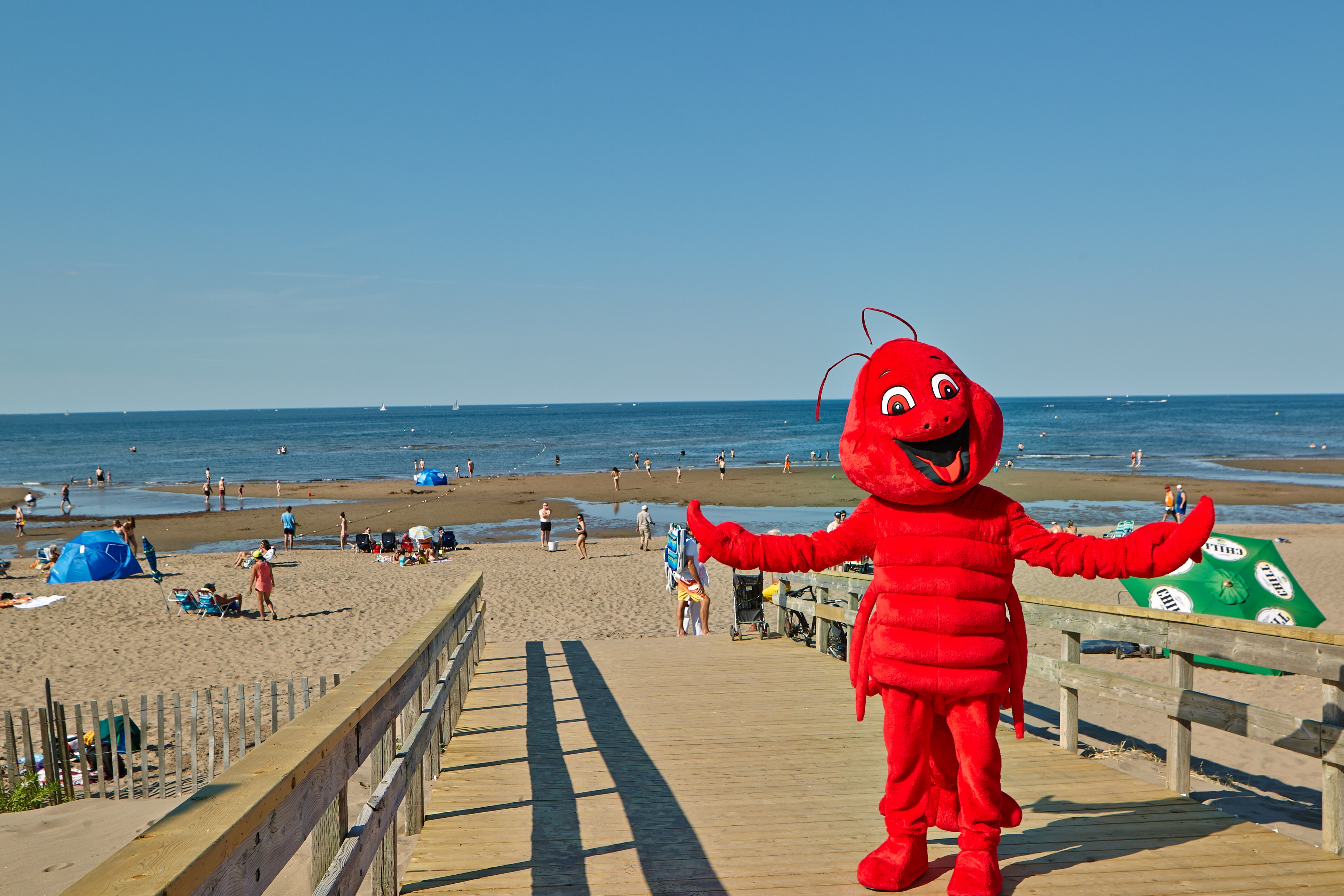 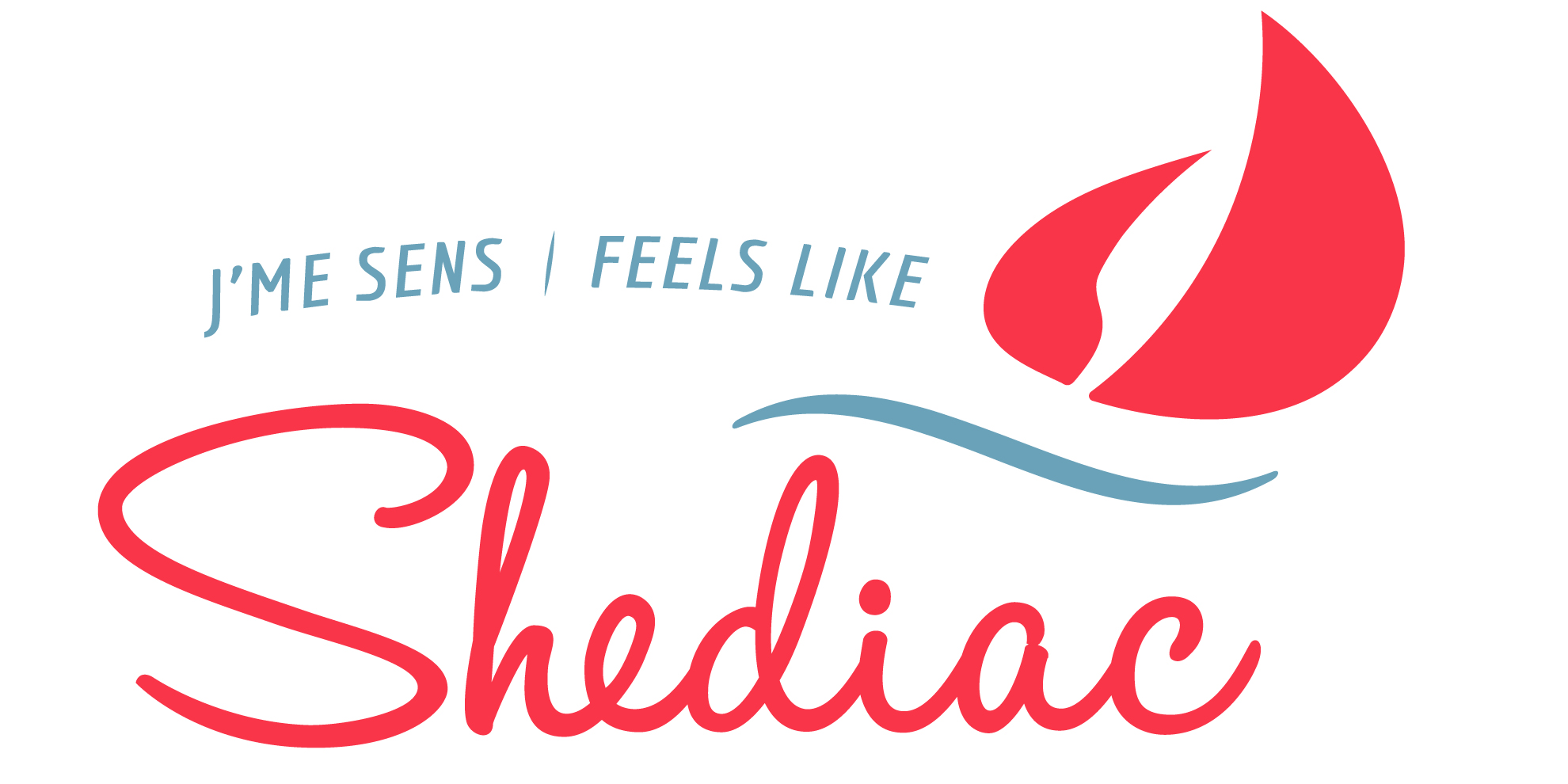 Shediac : Faits saillants 2018 et 2019
4,16 % d’augmentation de l’assiette fiscale en 2019
Taux d’imposition en 2019 de 1,4984$ 
Dieppe 1,6295$ 
Moncton 1,6497$
Riverview 1,5926$
Budget de 12,3 M $ en 2019
Assiette fiscale en 2019 de 682 M $
Au-delà de 25 M $ en permis de construction en 2018
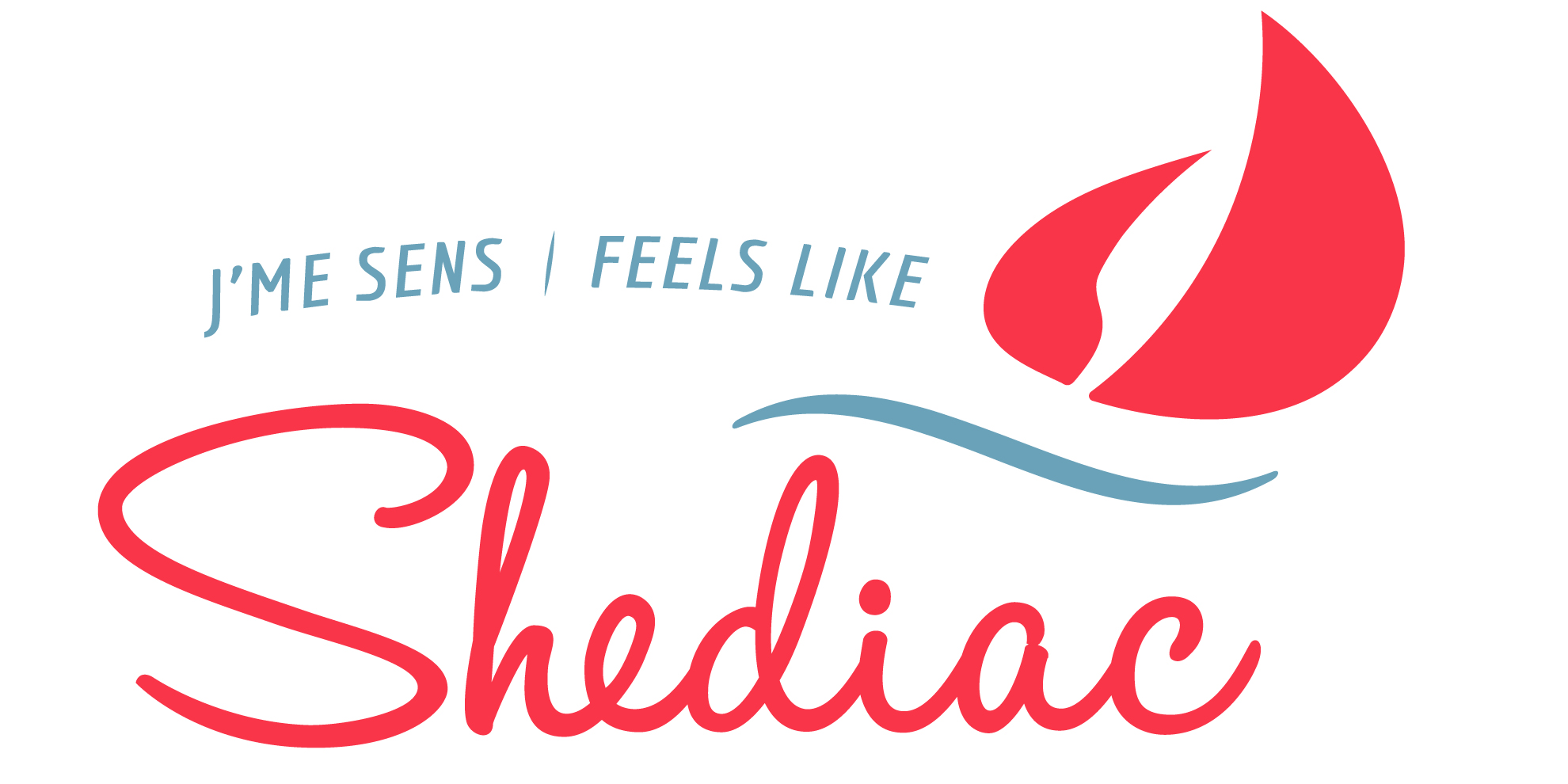 Ville de Shediac
Budget d’opération 2019
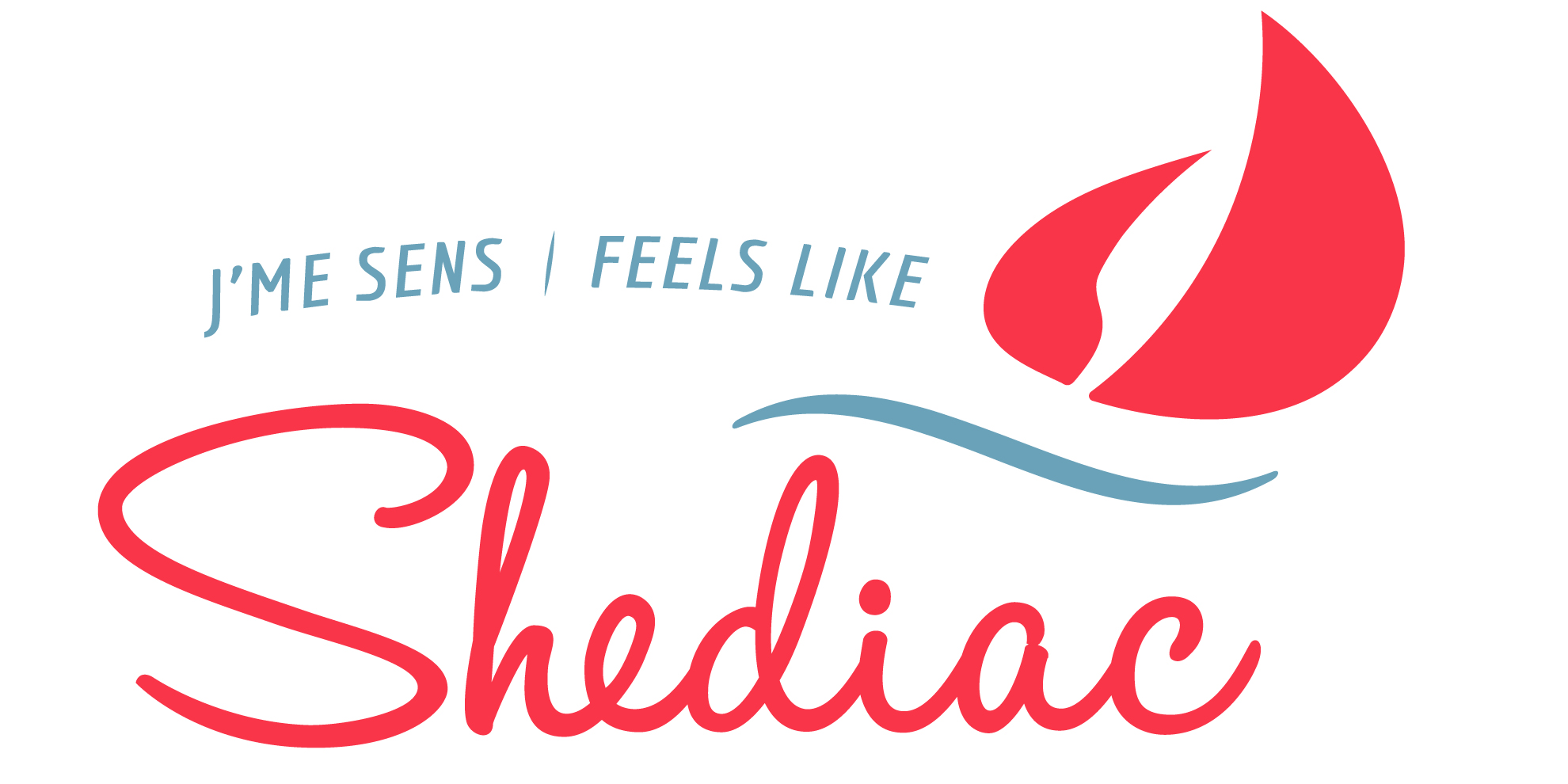 Ville de Shediac
Budget d’opération 2019 (suite)
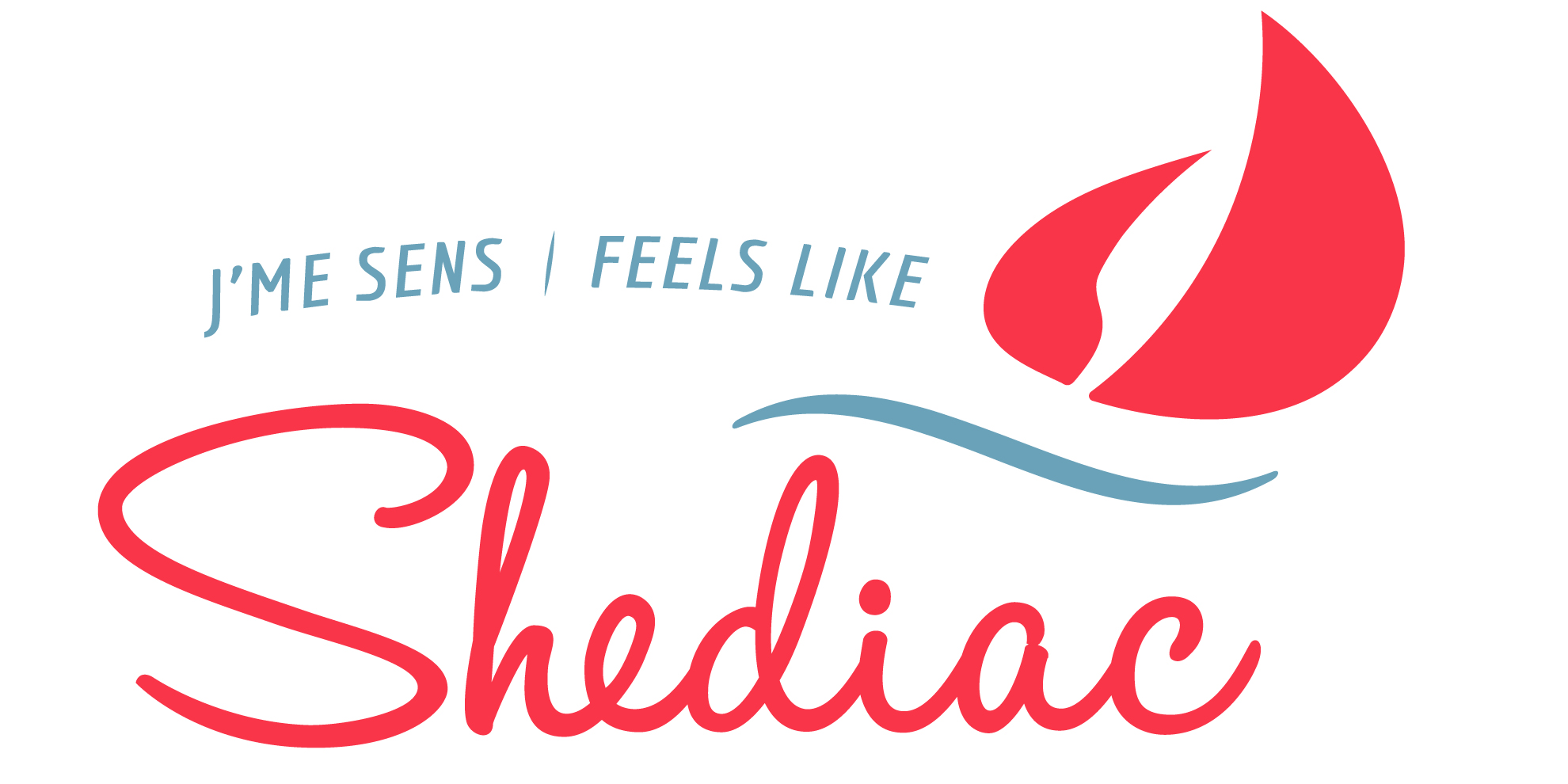 Permis de construction 2018 par rapport à 2017
Comparaison de janvier à décembre
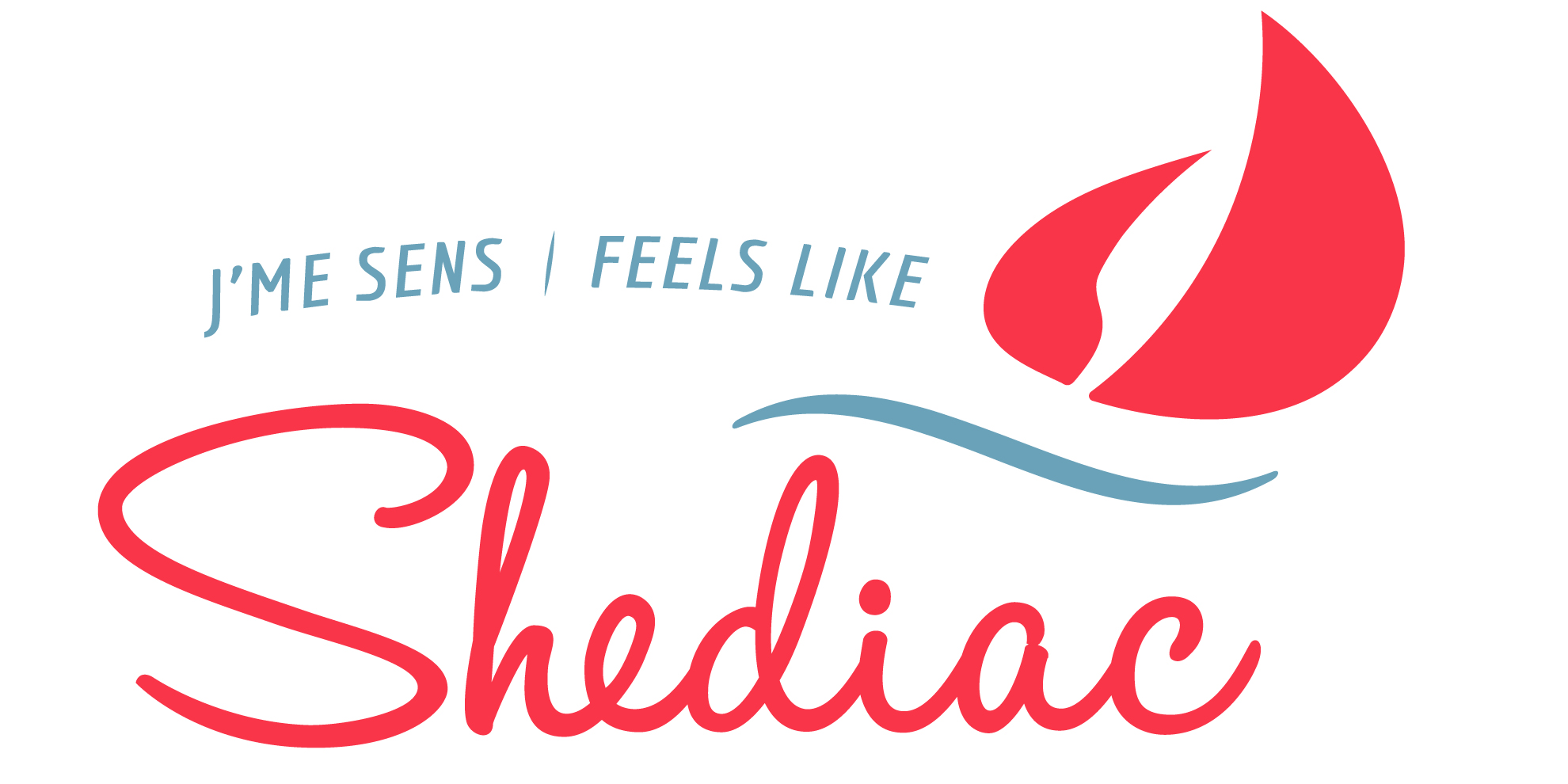 Investir dans notre avenir
Réalisations en 2018


Bâtiments
Tour d’eau, chemin Ohio 					                     			      3,3 M $
Enseignes
Enseignes sur les routes 11 et 15 (aménagement paysager prévu en 2019) 	     65 000 $
Enseignes DEL aux entrées à la ville
Routes 
Rue Bellevue												   176 000 $
Rue Tipperary												   567 000 $
Rue Main (phase III) 					   					   200 000 $					
Équipements
Camion d’incendie                                                                                               	   632 000 $
Divers équipements et machineries (travaux publics et récréation)                     143 000 $                 Total		                  		                                       					          5 M $
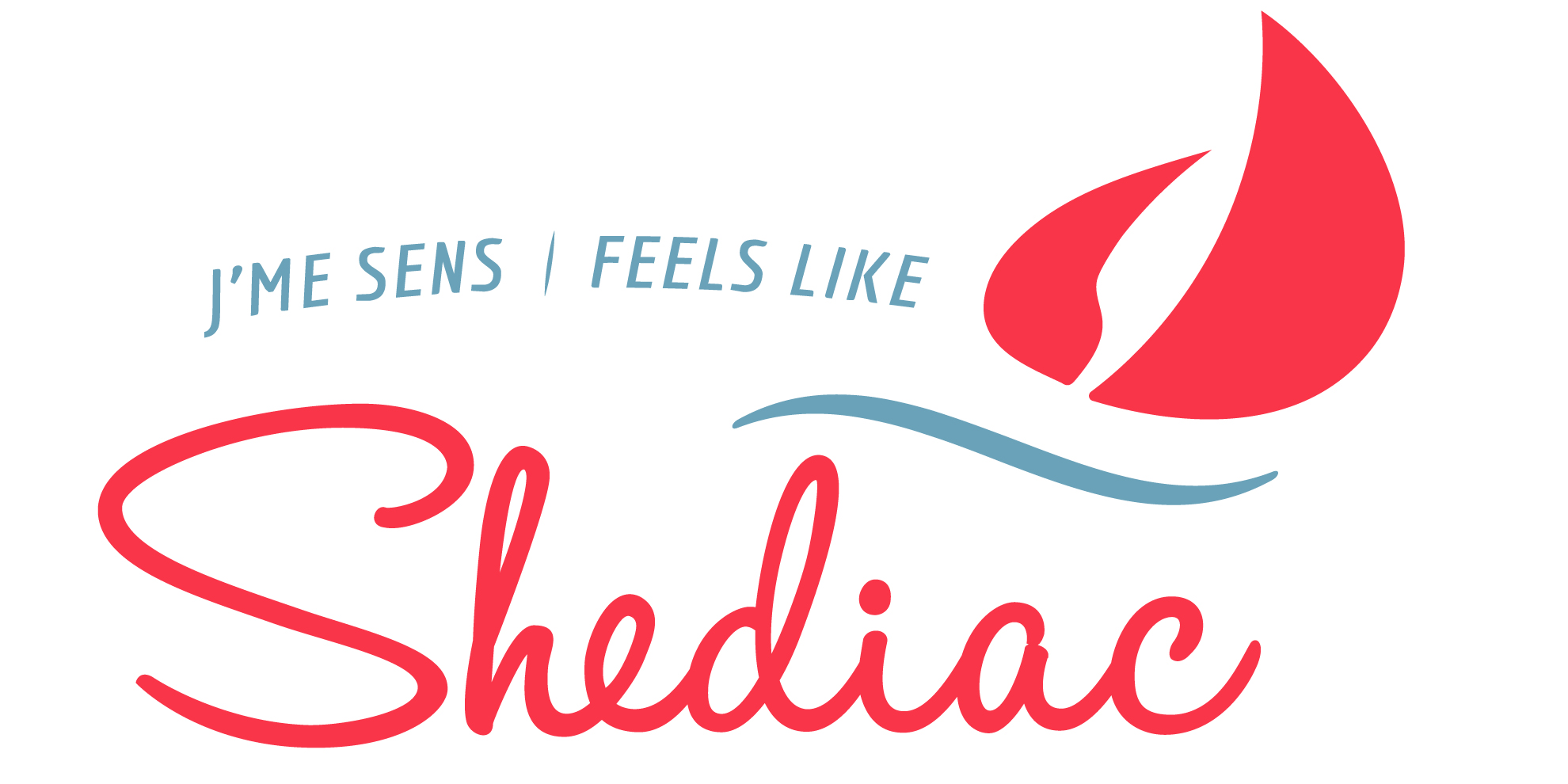 Investir dans notre avenir
Projets liés aux opérations municipales - 2019


Routes 
Rue Gallagher, reconstruction complète					   		       3,9 M $
Chemin Ohio, sentier et égouts (rue Champlain à future rue Breaux Bridge)	   400 000 $
Chemin Ohio, extension des tuyaux d’eau et d’égouts sanitaires 			   634 000 $					
Équipements
Divers équipements et machineries                                                                 	   125 000 $			  	                	
Eau 
Réfection de la tour d’eau sur la rue Breaux Bridge	   				   920 000 $

Total		                  		                                       						          6 M $
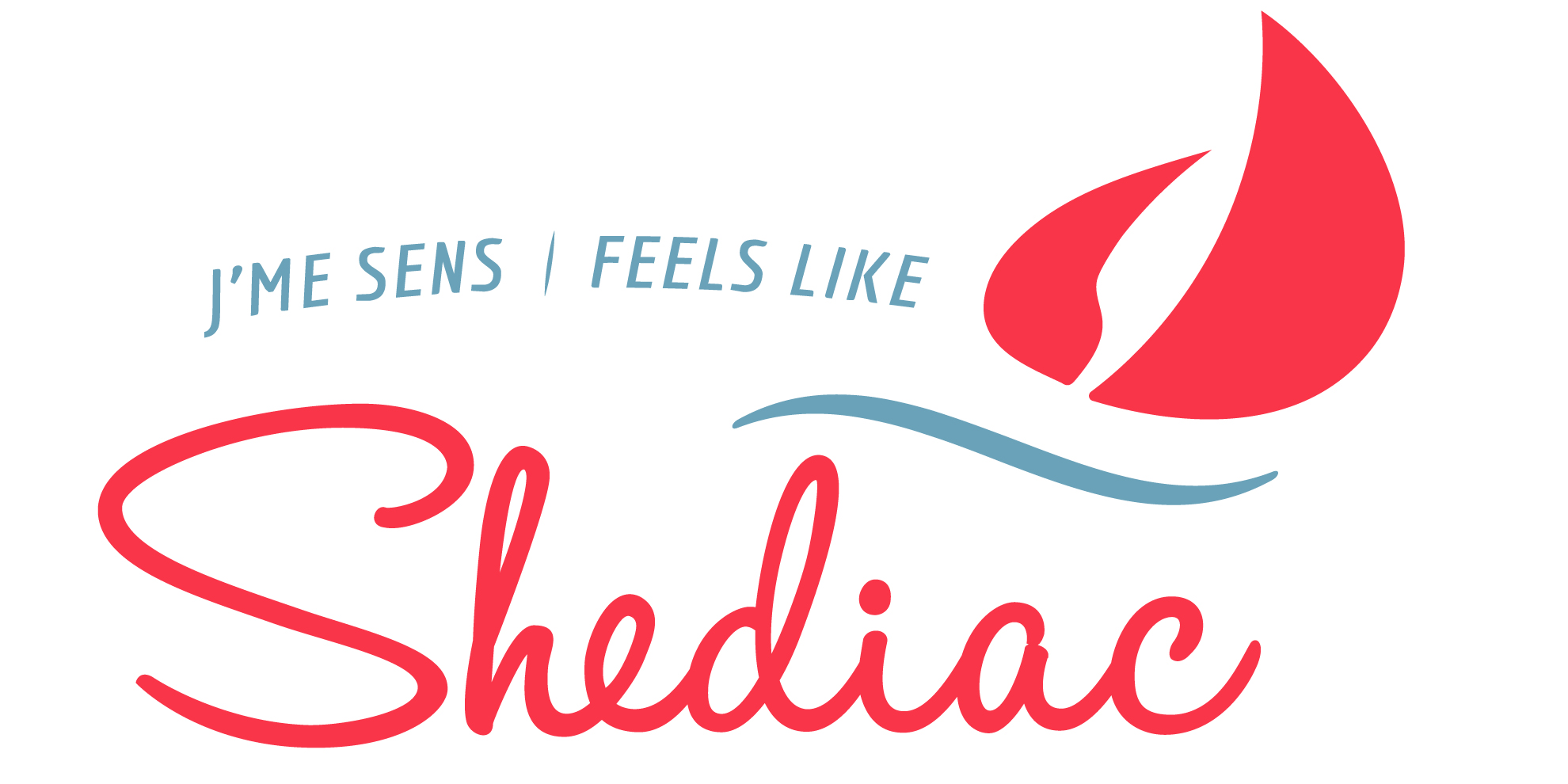 Projets et objectifs 2019
Congrès mondial acadien du 10 au 24 août 2019  
Carrefour des familles du 10 au 20 août 
	    (sept familles : Boudreau, Duguay, Forest, LeBlanc, Mallet, Richard, Robichaud)
Cérémonies de clôture (24 août) 
						
Stratégie verte régionale; Écovision 2025
Partenariat entre trois municipalités (Shediac, Beaubassin Est et Cap-Pelé)
Lancement en 2018 d’Écovision 2025

Stratégie touristique : Expérience Shediac
Sondage auprès des gens d’affaires de la C de C
Investissement en 2018 (50 000$ soit 25 000$ de la ville et 25 000 $ de la province)
Investissement en 2019 (50 000$ de la ville et on attend une décision de la province 
	     pour une autre 50 000$)
Demande à l’APÉCA (500 000$) pour 2019 et 2020

Plan d’adaptation aux changements climatiques, Plan de gestion des actifs
Protocole d’entente avec Charlottetown
Protocole d’entente avec l’Autorité portuaire de Pointe-du-Chêne
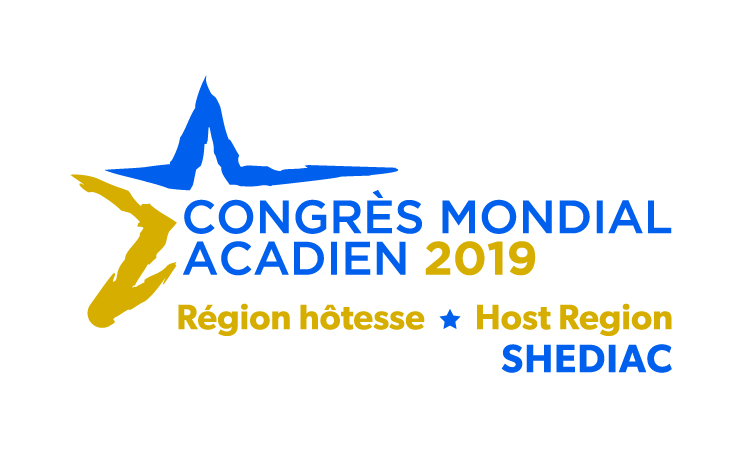 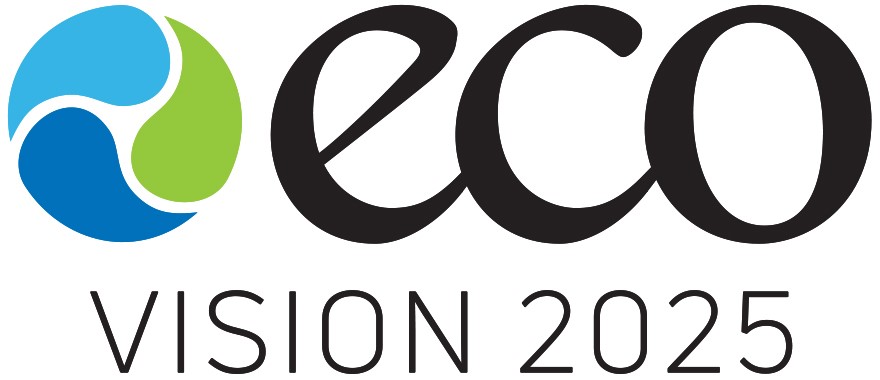 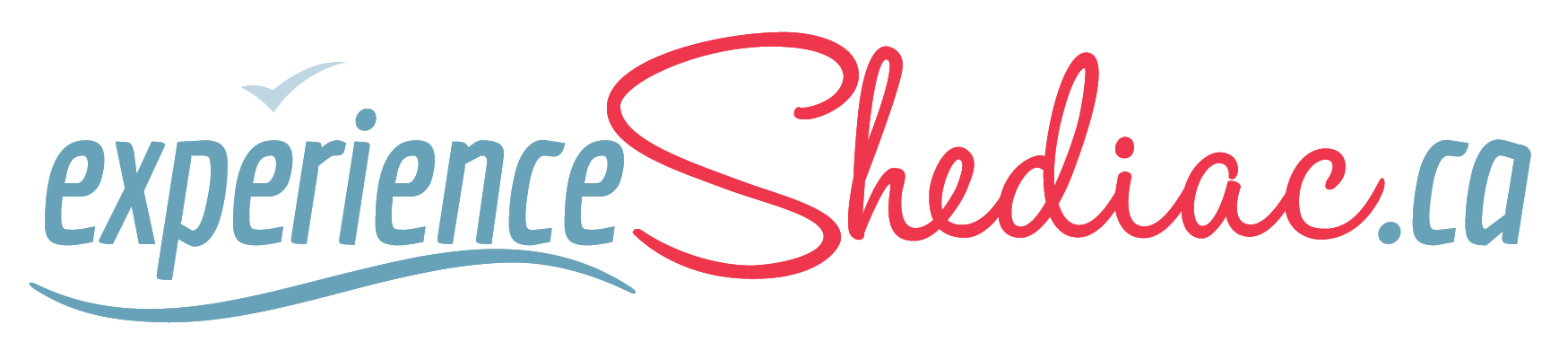 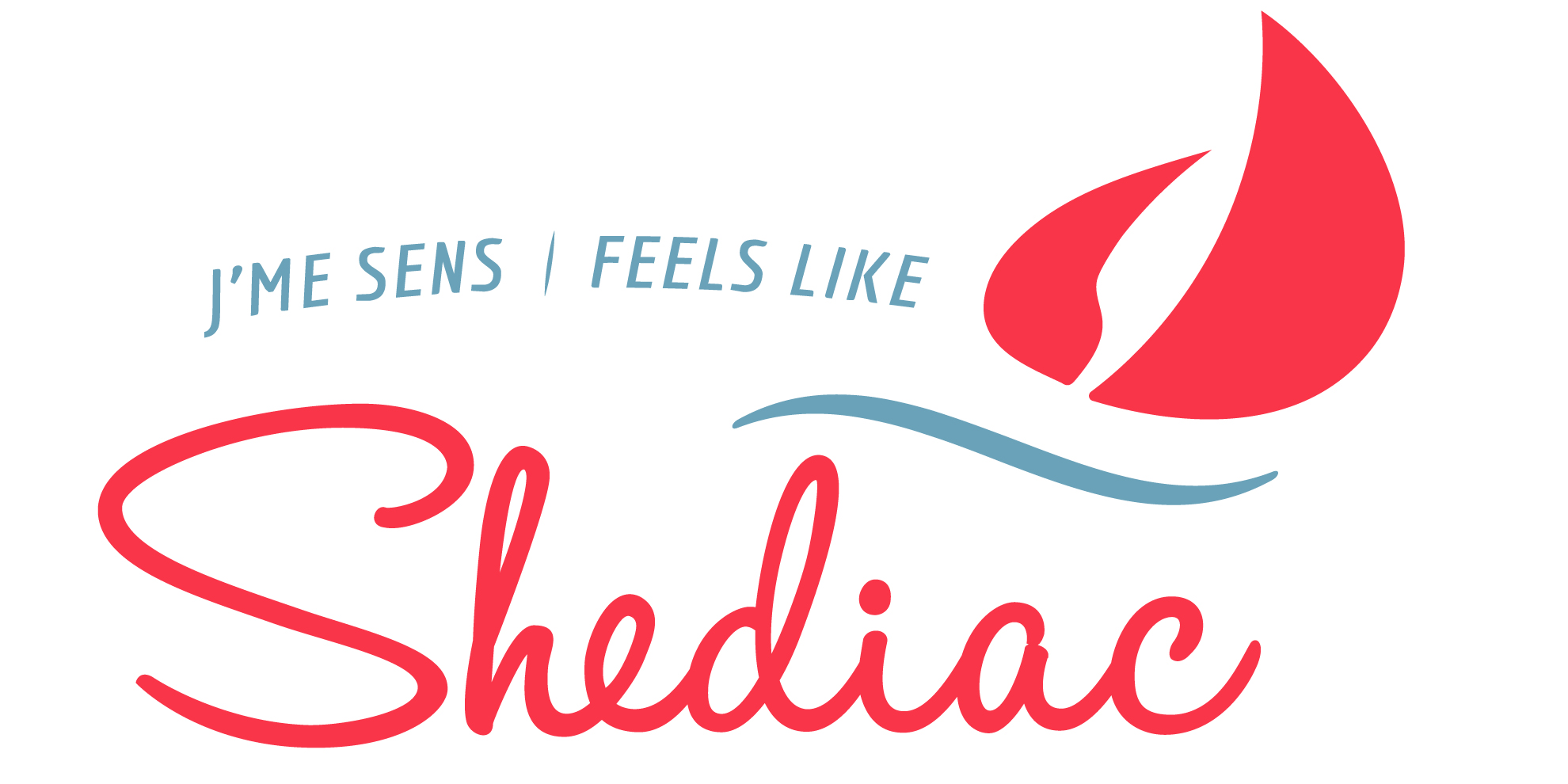 Projets et objectifs 2019 (suite)
Nouvelle vidéo de marketing (Exclusivité)
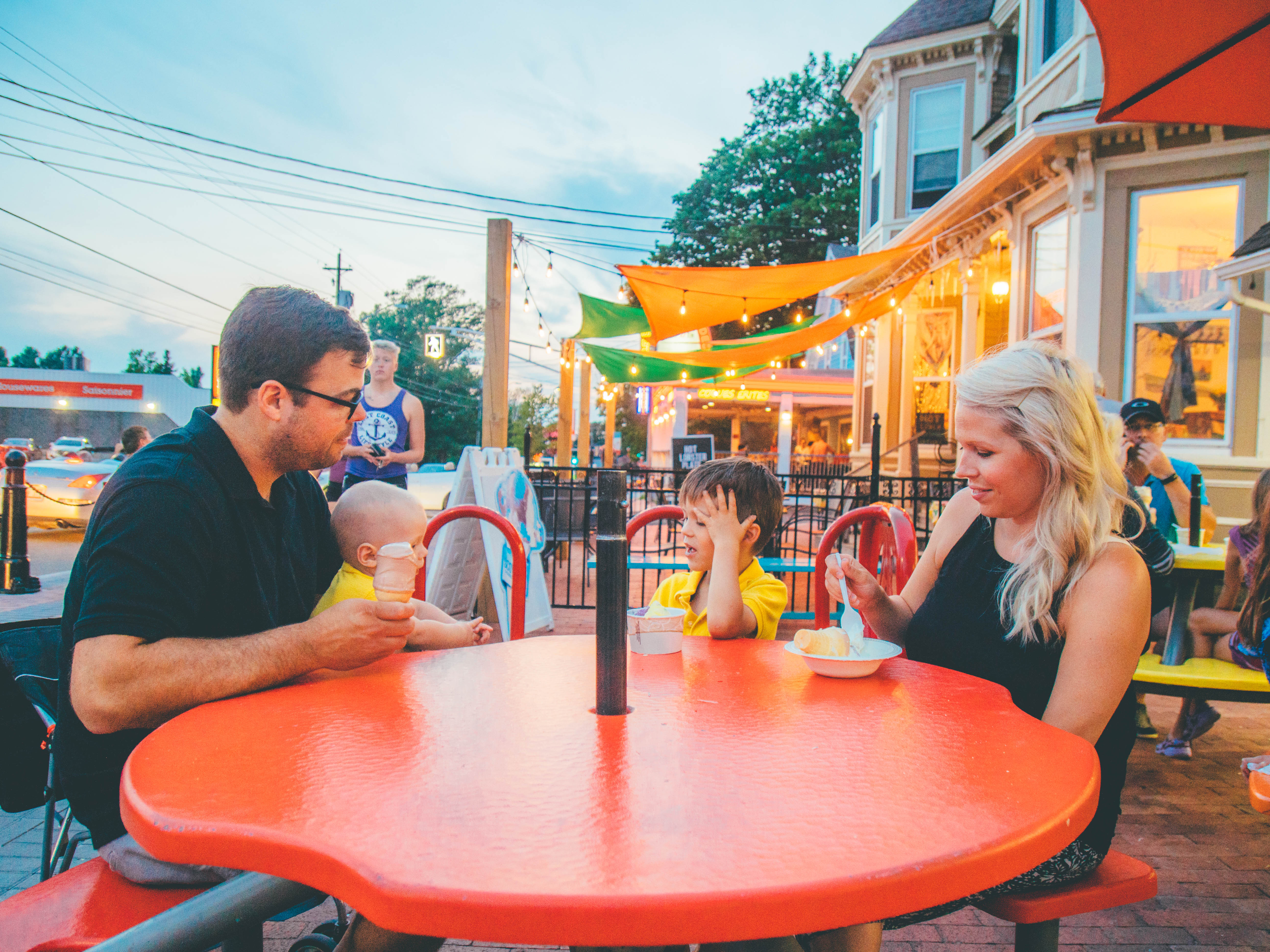 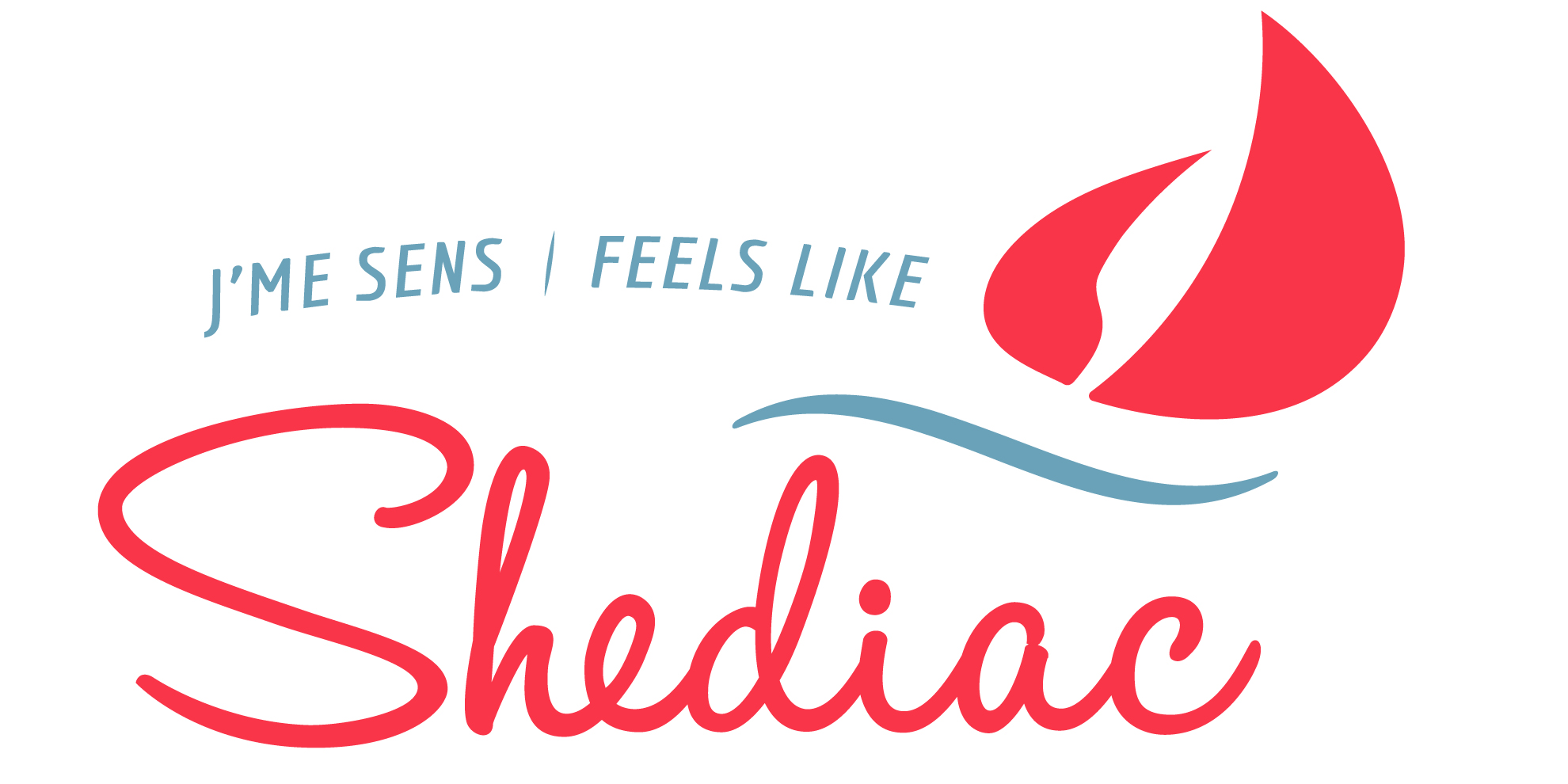 Projets et objectifs 2019 (suite)
Stratégie de marketing touristique : Expérience Shediac   https://www.experienceshediac.ca/
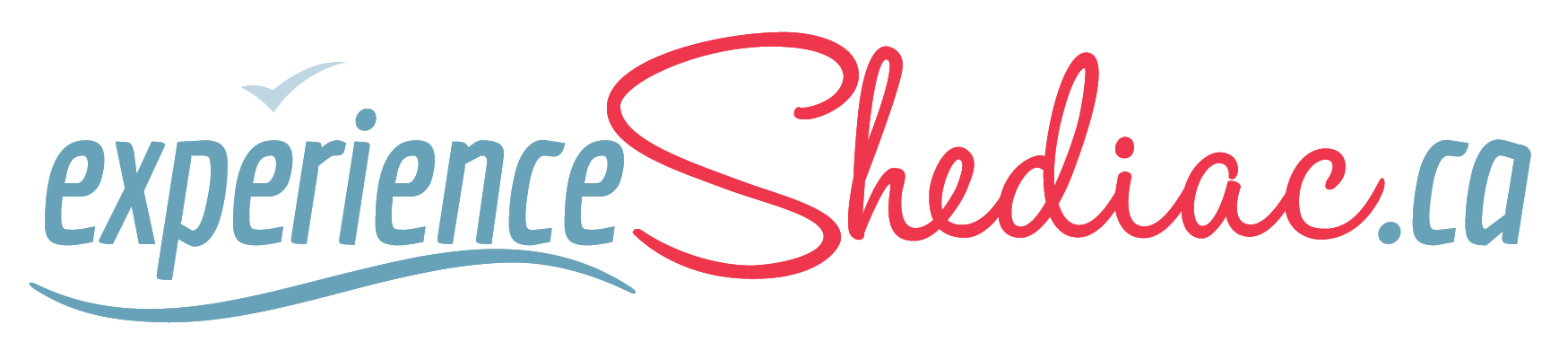 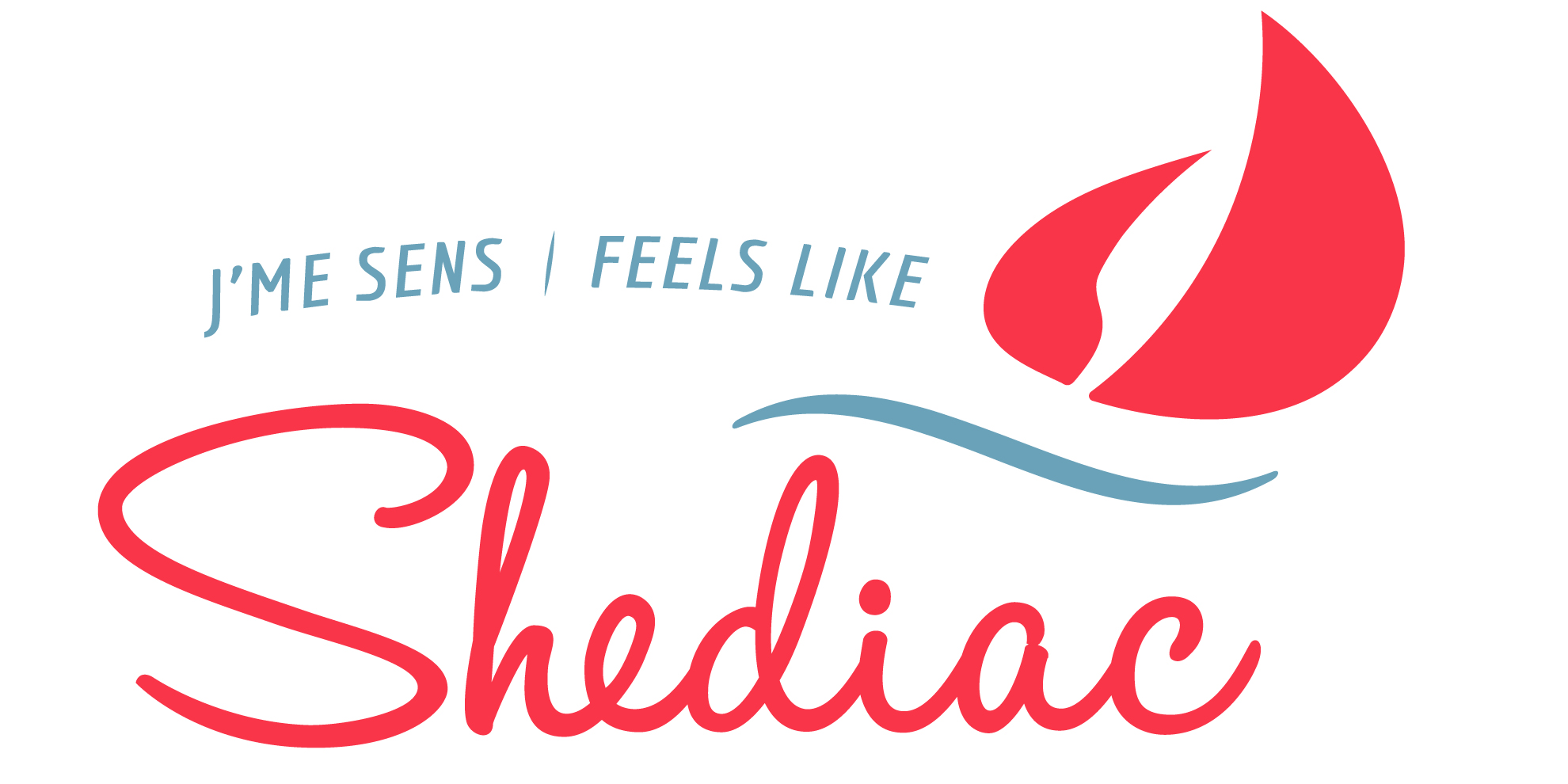 ConclusionShediac : Ouverte à faire des affaires
Poursuivre la vision du conseil municipal

Travailler avec nos partenaires (Chambre de commerce, Corporation Centre-ville, organisations, etc.) pour réaliser notre mission : travail d’équipe

Faire vivre aux citoyens et visiteurs une expérience unique : Shediac
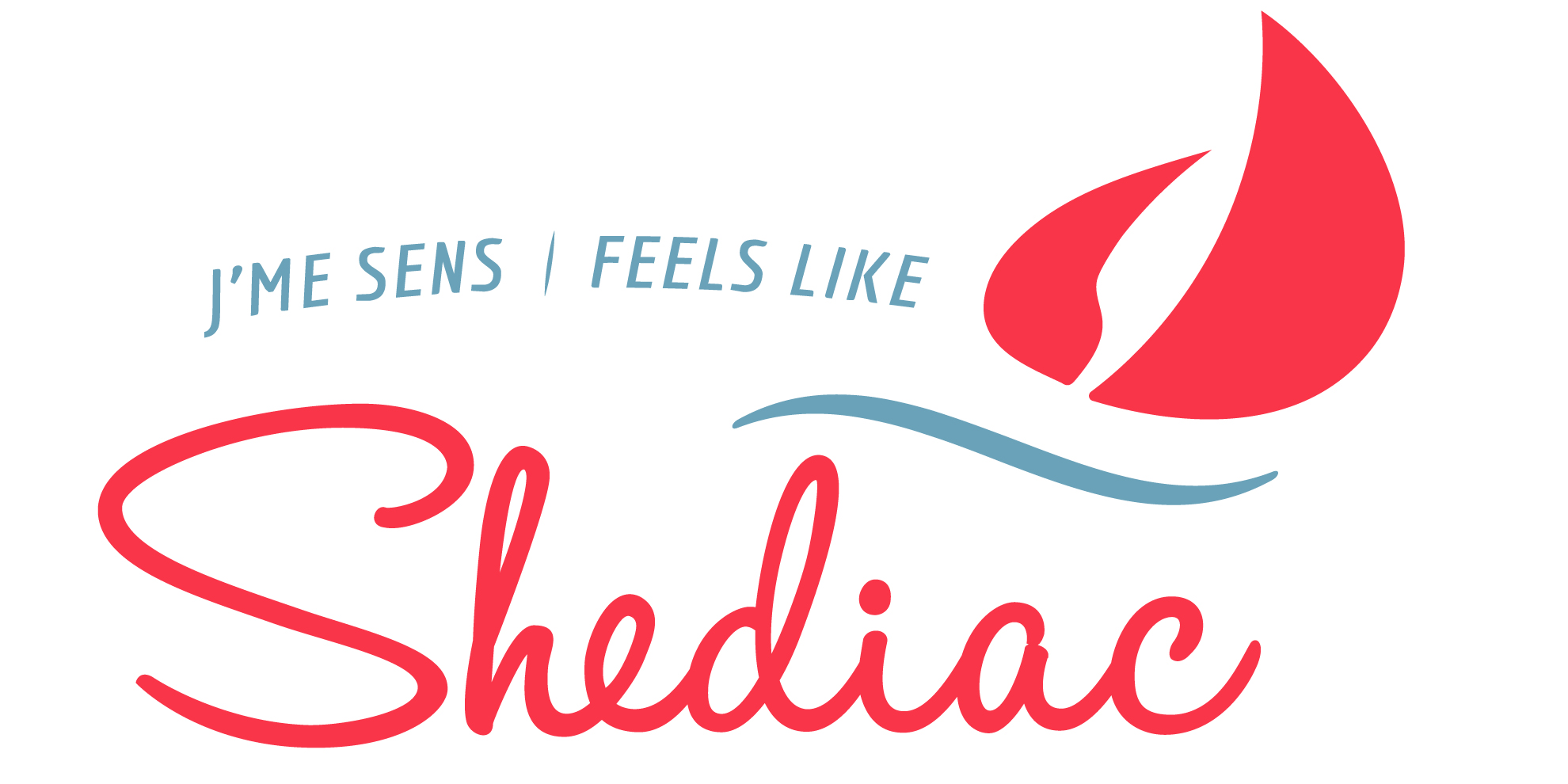 Questions ?
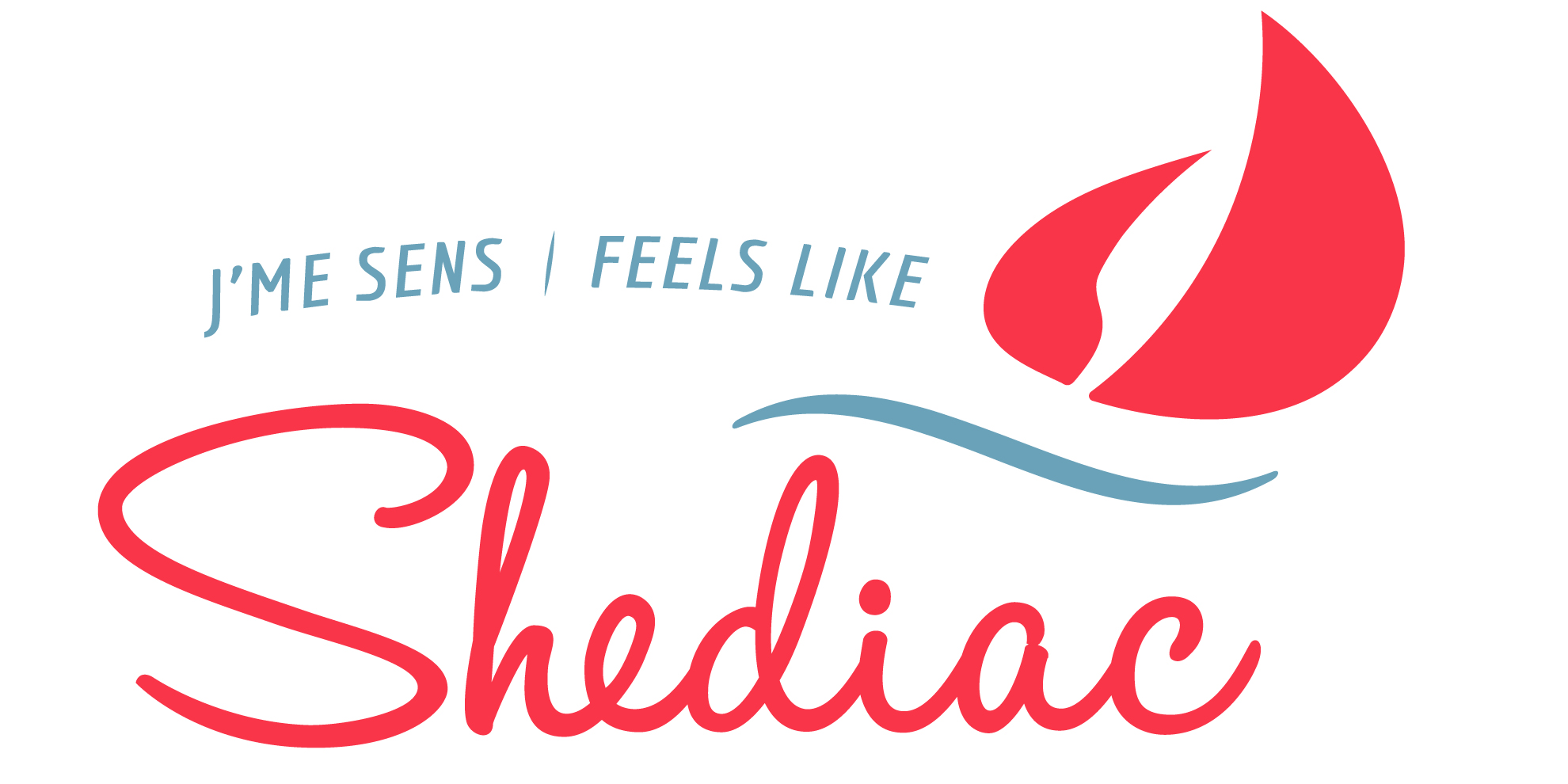